Severe asthma in the emergency department: unmet need and practical solutions
CORE SCIENCE STORY
Z4-63799 | May 2024
This document has been sponsored and developed by AstraZeneca. The content is intended for healthcare professionals only.
Contents
Part 1

Emergency care and the burden of severe asthma
Part 2

Current guidance and practice in asthma care during and following an ED visit
Part 3

Other therapy areas are improving emergency care, but how?
Part 4

How can success in other therapy areas be translated into asthma care?
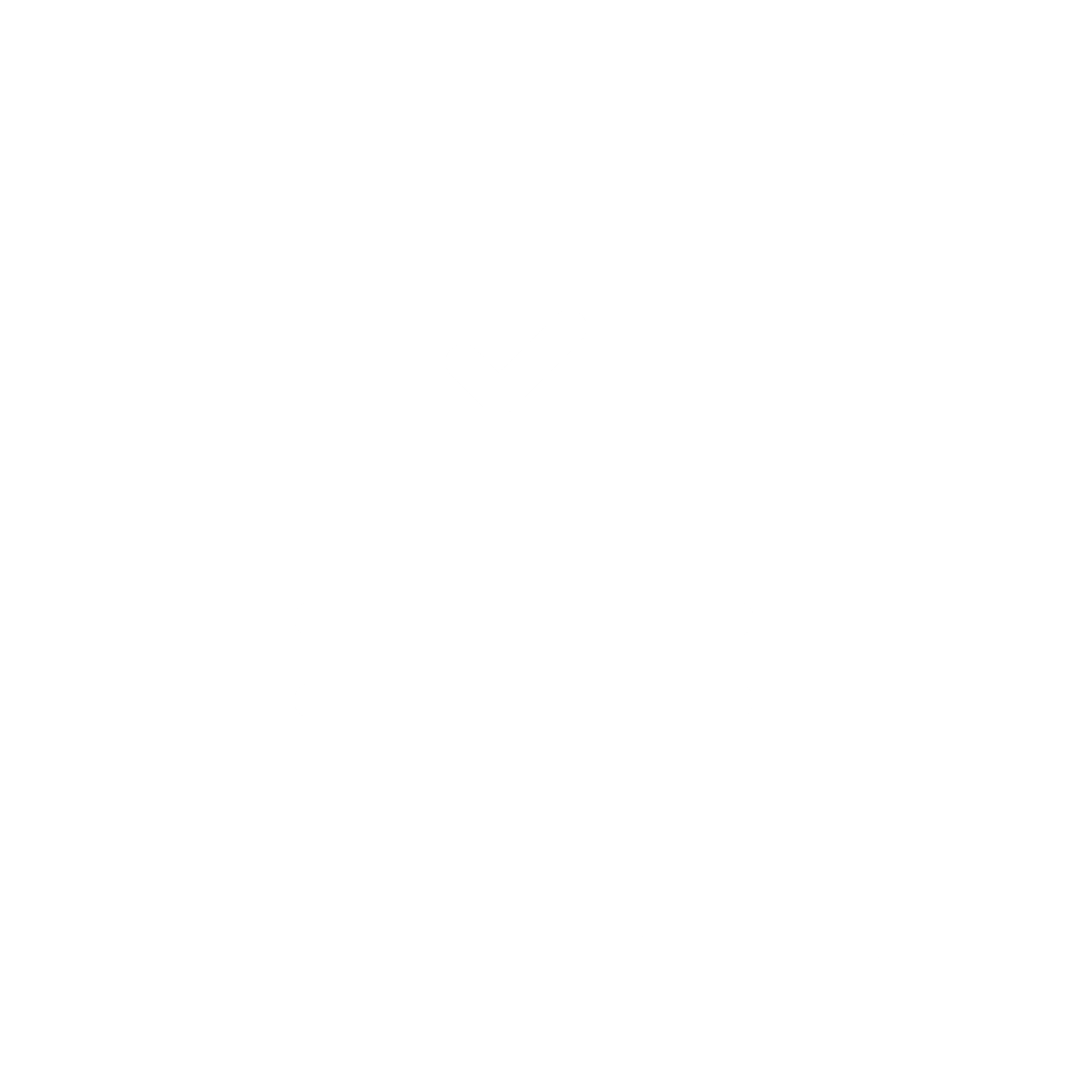 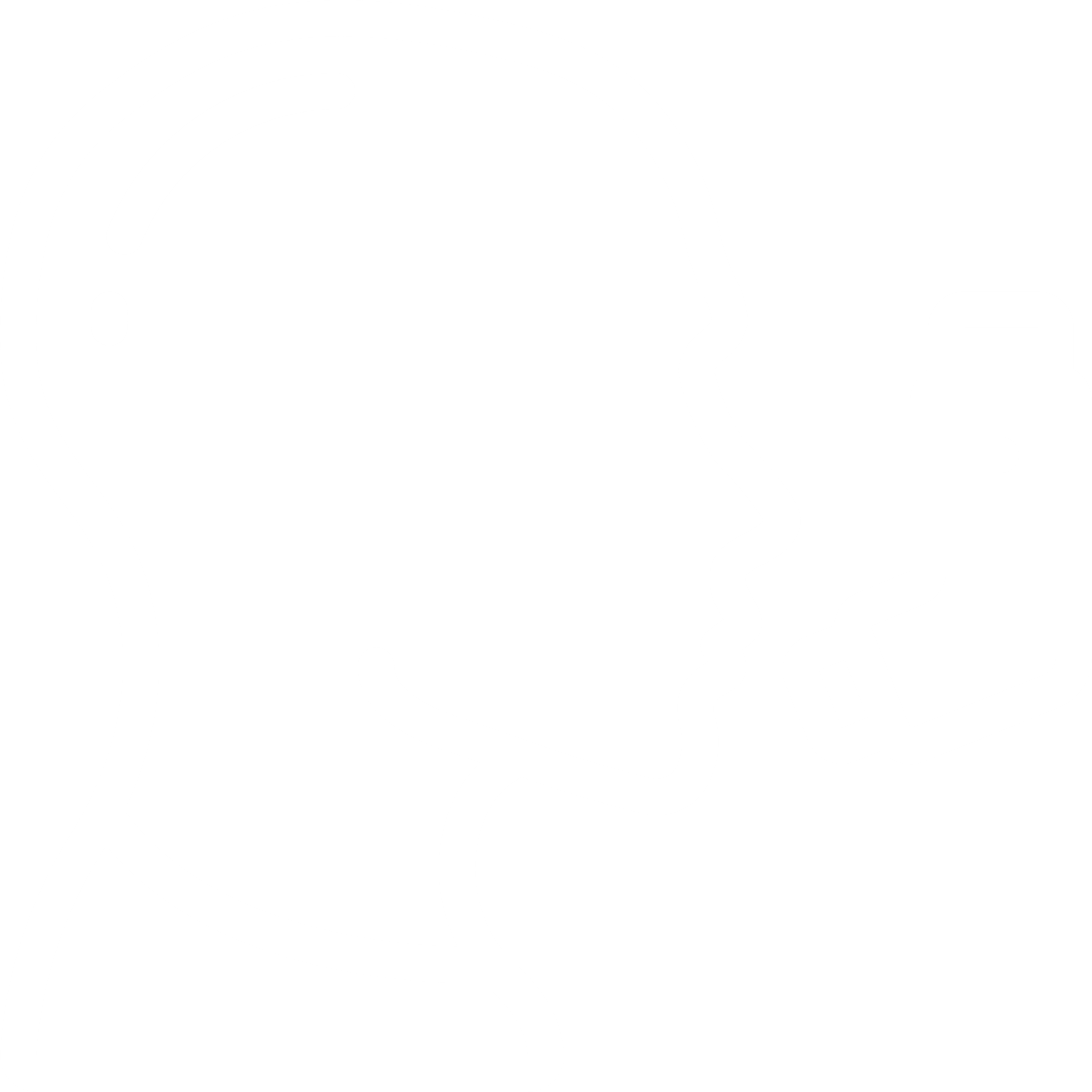 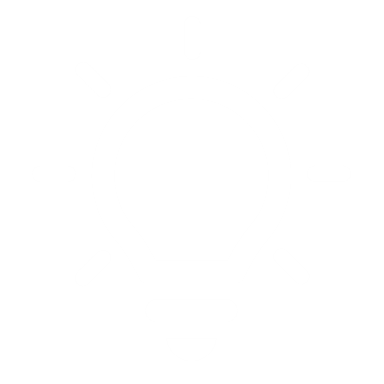 throughout to navigate to additional information
Please click
ED, emergency department.
2
Highlight the current burden of severe asthma in the ED
Increase awareness of the current asthma management guidelines and recommendations in the ED
Learning Objectives
Provide examples from other therapy areas of how this issue has been addressed​
Share insights on how the severe asthma burden can be reduced, including examples of potential solutions
1
2
3
4
ED, emergency department.
3
Part 1 – Emergency care and the burden of severe asthma
4
Asthma is a large contributor to the total number of ED visits worldwide
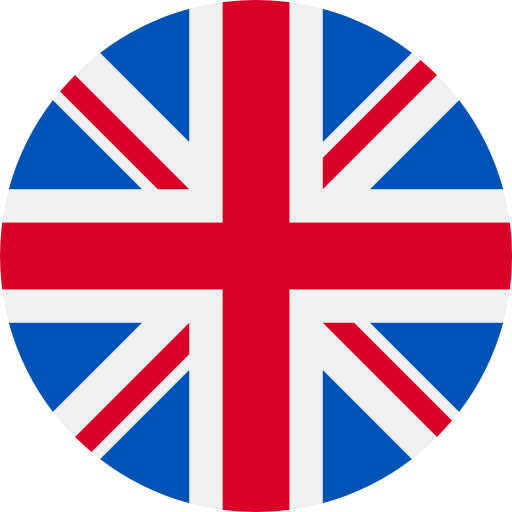 Every year, there are around 

 emergency admissions for asthma in the UK1*
of all ED visits (n=1,770,769) in the USA between 2010 and 2015 were asthma-related3†
A study of 437 patients with SA in Italy found a mean (± SD) ED attendance of 

 visits per year2
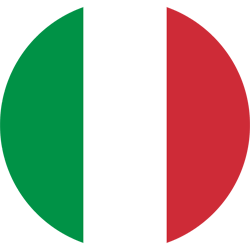 1.32%†
75,000
0.49 ± 0.97
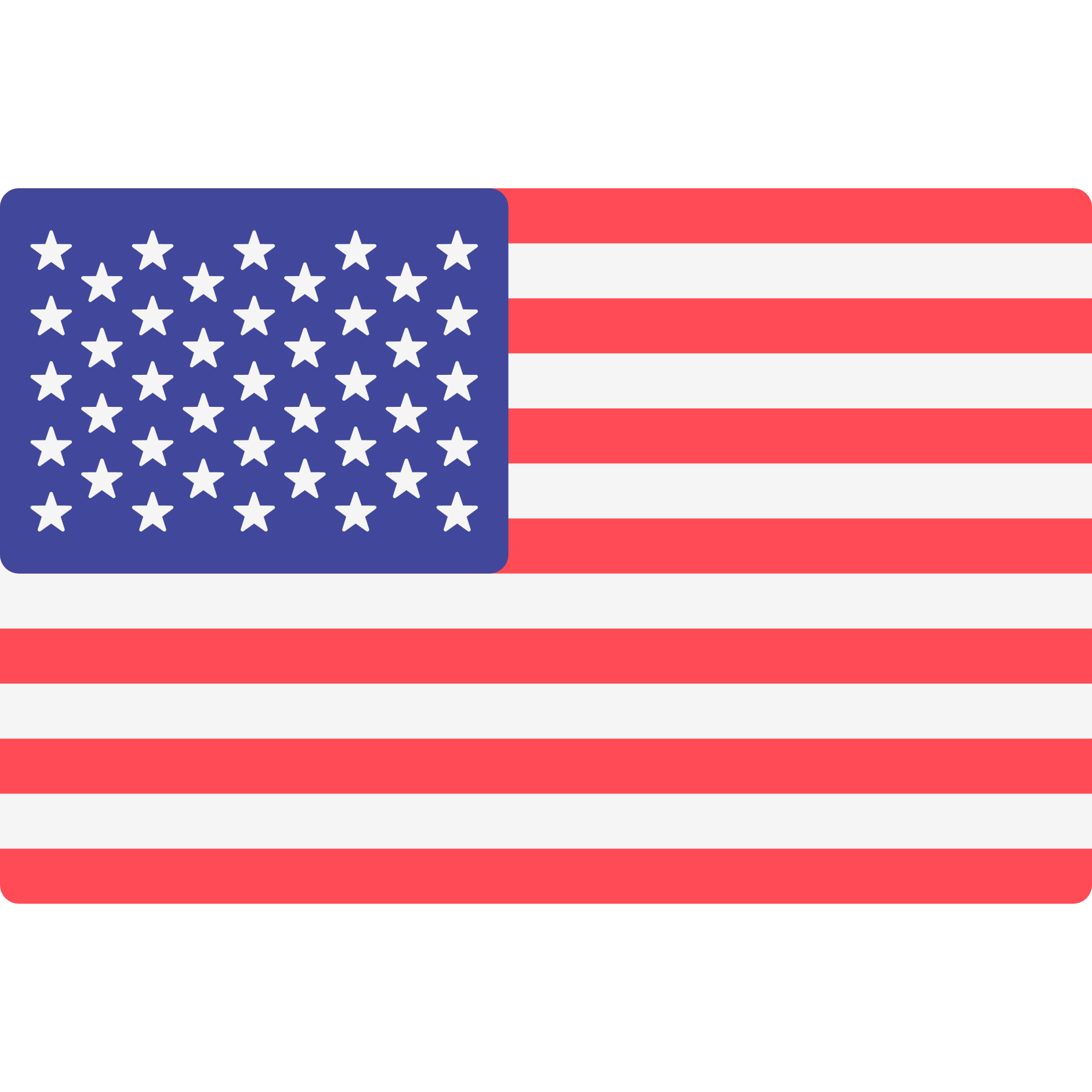 *Data via bespoke requests from NHS Digital (England), ISD Scotland, NHS Wales and Department of Health (Northern Ireland); †N=134,287,679.ISD, Information Services Division; NHS, National Health Service; SA, severe asthma; SD, standard deviation.
1. Asthma + Lung UK. Annual asthma survey 2020 report. Available from: https://www.asthmaandlung.org.uk/sites/default/files/2023-03/aas-2020_2a-1.pdf (Accessed April 2024); 2. Heffler E, et al. J Allergy Clin Immunol Pract. 2019;7:1462–1468; 3. Qin X, et al. J Asthma. 2021;58:565–572.
5
There is a specific subset of patients with SA who are returning to the ED multiple times
Recommended treatment depends on asthma severity, which can be defined by GINA step1
In a retrospective cohort study in Alberta, Canada:2
The average number of ED visits for asthma exacerbations was highest in patients with GINA step 5, with:
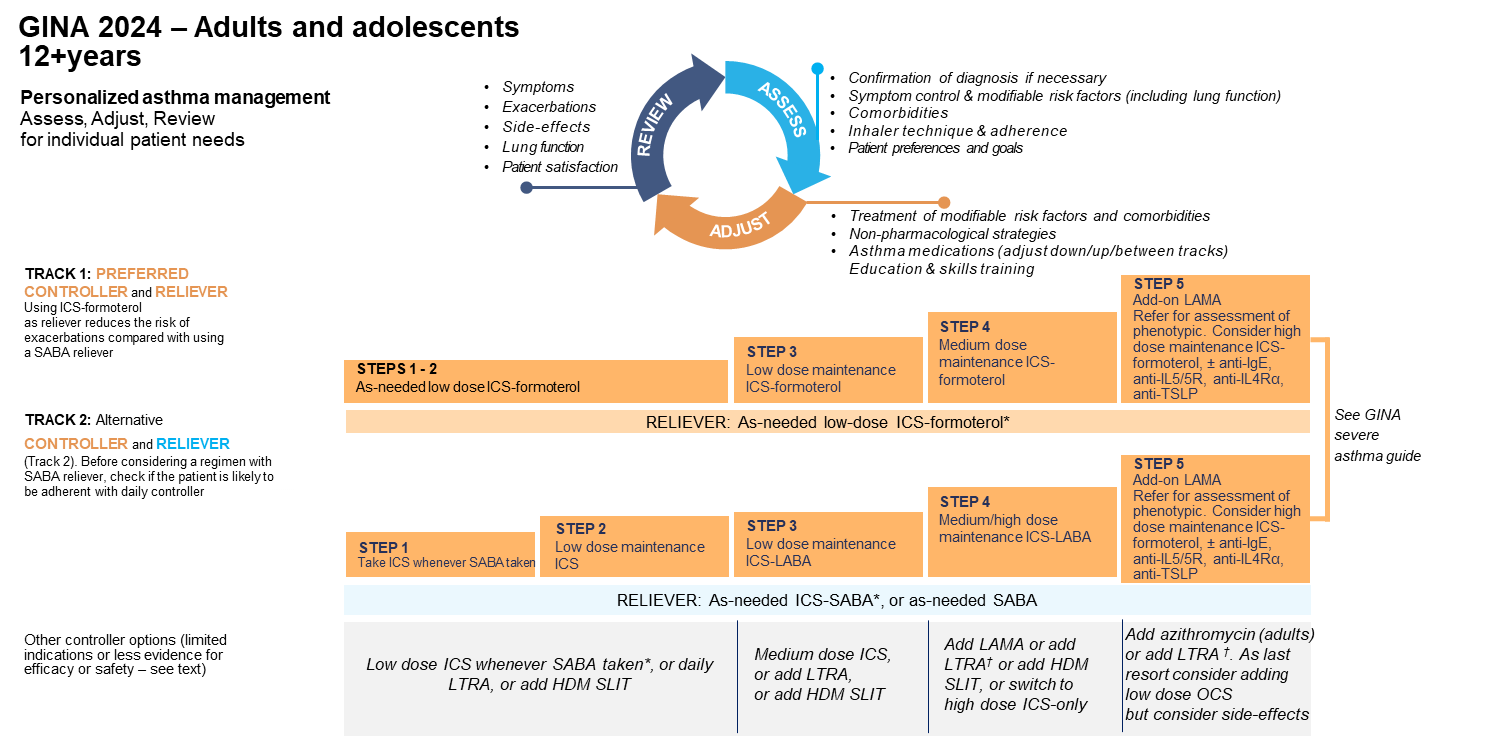 0.5 visits/patient/year
versus
0.3 visits/patient/year 
in all other severities
(n=128,062)
© 2024 Global Strategy Asthma Management and Prevention, all rights reserved. Use is by express license from the owner.ED, emergency department; GINA, Global Initiative for Asthma; HDM, house dust mite; ICS, inhaled corticosteroid; Ig, immunoglobulin; IL, interleukin; LABA, long-acting β2 agonist; LAMA, long-acting muscarinic antagonist; LTRA, leukotriene receptor antagonist; OCS, oral corticosteroid(s); R, receptor; SA, severe asthma; SABA, short-acting β2 agonist; SLIT, sublingual immunotherapy; TSLP, thymic stromal lymphopoietin.1. Global Initiative for Asthma (GINA). Global strategy for asthma management and prevention. 2024. Available from: https://ginasthma.org/wp-content/uploads/2024/05/GINA-2024-Main-Report-WMS-1.pdf (Accessed May 2024); 2. Mayers I, et al. Poster presented at ERS 2022 (Abstract 2485).
6
Suboptimal management of patients with SA results in unplanned hospital readmissions
A study in Canada found that ED return within 7 days occurred in:2‡§
of patients experience an ED/hospital readmission within 90 days of an asthma‑related ED/hospital admission1*†
7%
Increased GINA step and history of prior exacerbations correlate with a higher proportion of patients with ED/hospital readmission1*†
vs
of patients at GINA step 5
Patients with ED/hospital readmission (%)
across all GINA stages
~25%
28.4%
~15%
Step 1(n=404)
Step 2(n=373)
Step 3(n=849)
Step 4(n=797)
Step 5(n=475)
<2(n=2439)
≥2(n=465)
of all ED visits had an outpatient visit in the 30 days prior2‡
GINA treatment step
History of exacerbations in the prior 12 months
Figure adapted from Suruki RY, et al. BMC Pulm Med. 2017;17:74.
*Data are from a UK database1; †Exacerbations defined as a worsening of asthma requiring an ED/hospital admission or OCS treatment within 2 weeks of an asthma medical code1; ‡A longitudinal retrospective cohort study from Alberta Health Services from 2015 to 2020 to understand the patterns of ED admissions and readmission for patients with asthma (N=128,062)2; §All asthma-specific ED visits are included in these analyses, meaning a patient may contribute to multiple visits over their entire follow up2.
ED, emergency department; GINA, Global Initiative for Asthma; OCS, oral corticosteroid(s); SA, severe asthma.
1. Suruki RY, et al. BMC Pulm Med. 2017;17:74; 2. Mayers I, et al. Poster presented at ERS 2022 (Abstract 2485).
7
Part 2 – Current guidance and practice in asthma care during and following an ED visit
8
SCS should be provided to all patients attending the ED with an acute asthma exacerbation, but longer-term OCS use is not recommended1
GINA guidance recommends OCS for ED treatment of exacerbations1
Where possible, SCS should be administered within 1 hour of presentation
SCS should be used in all but the mildest of asthma exacerbations in adults
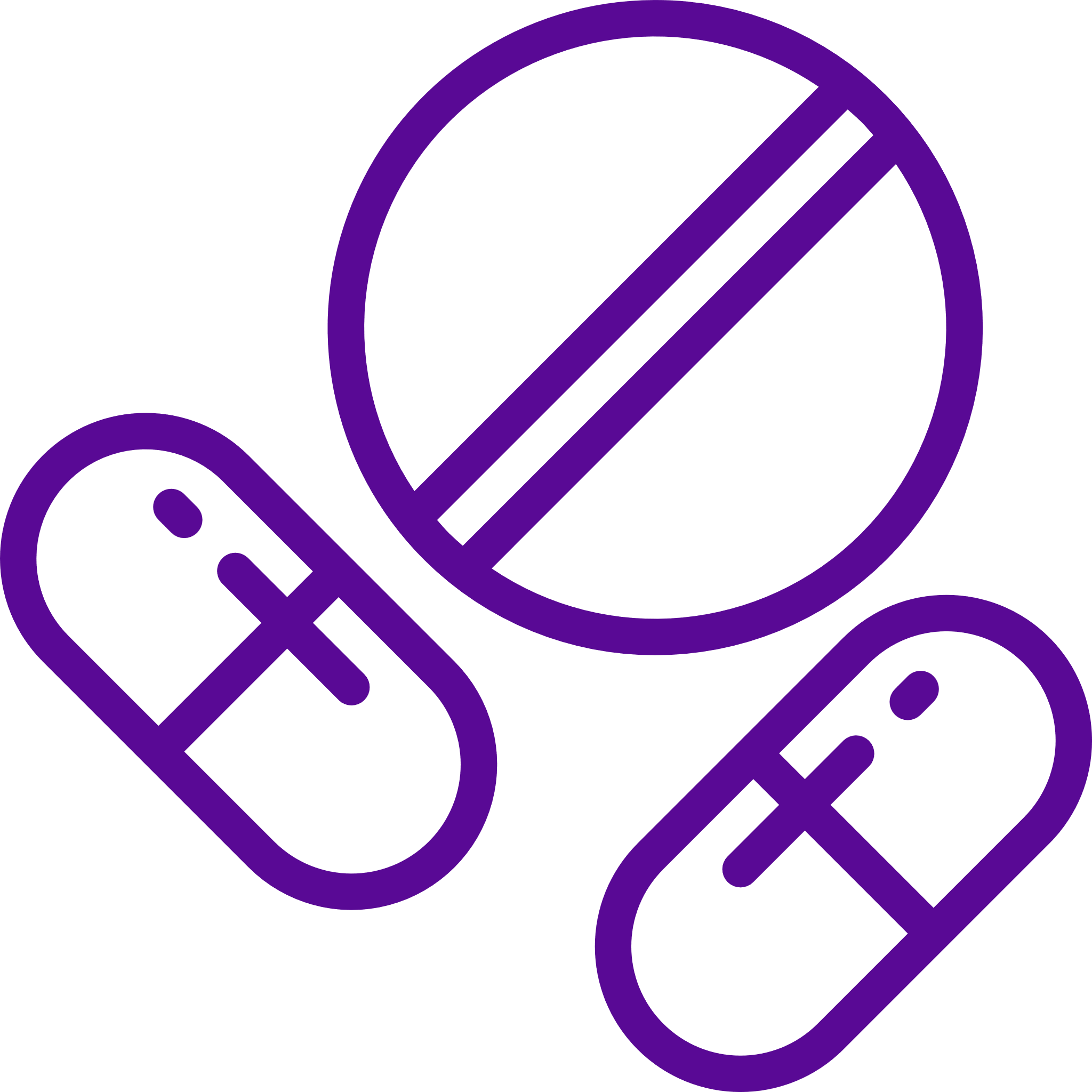 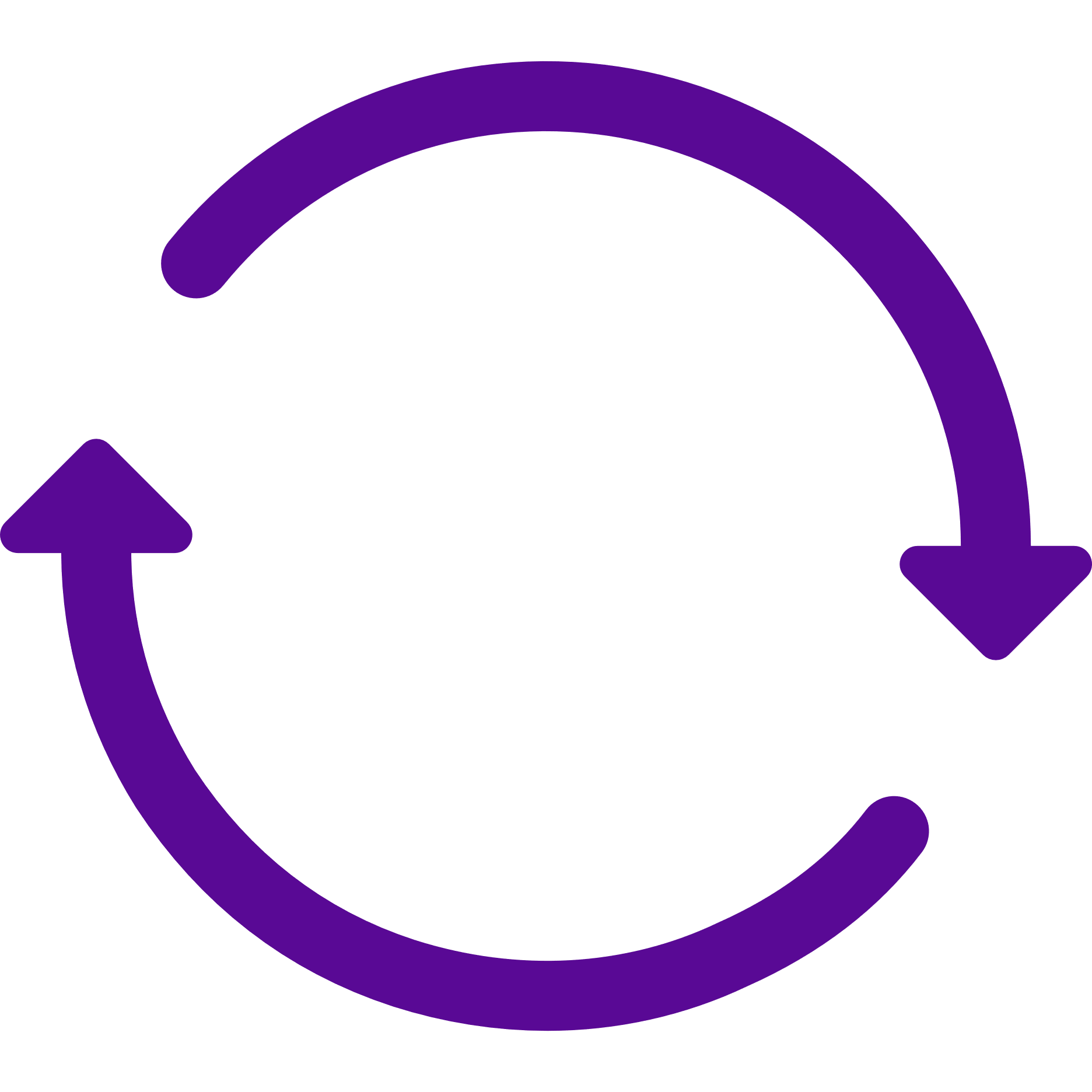 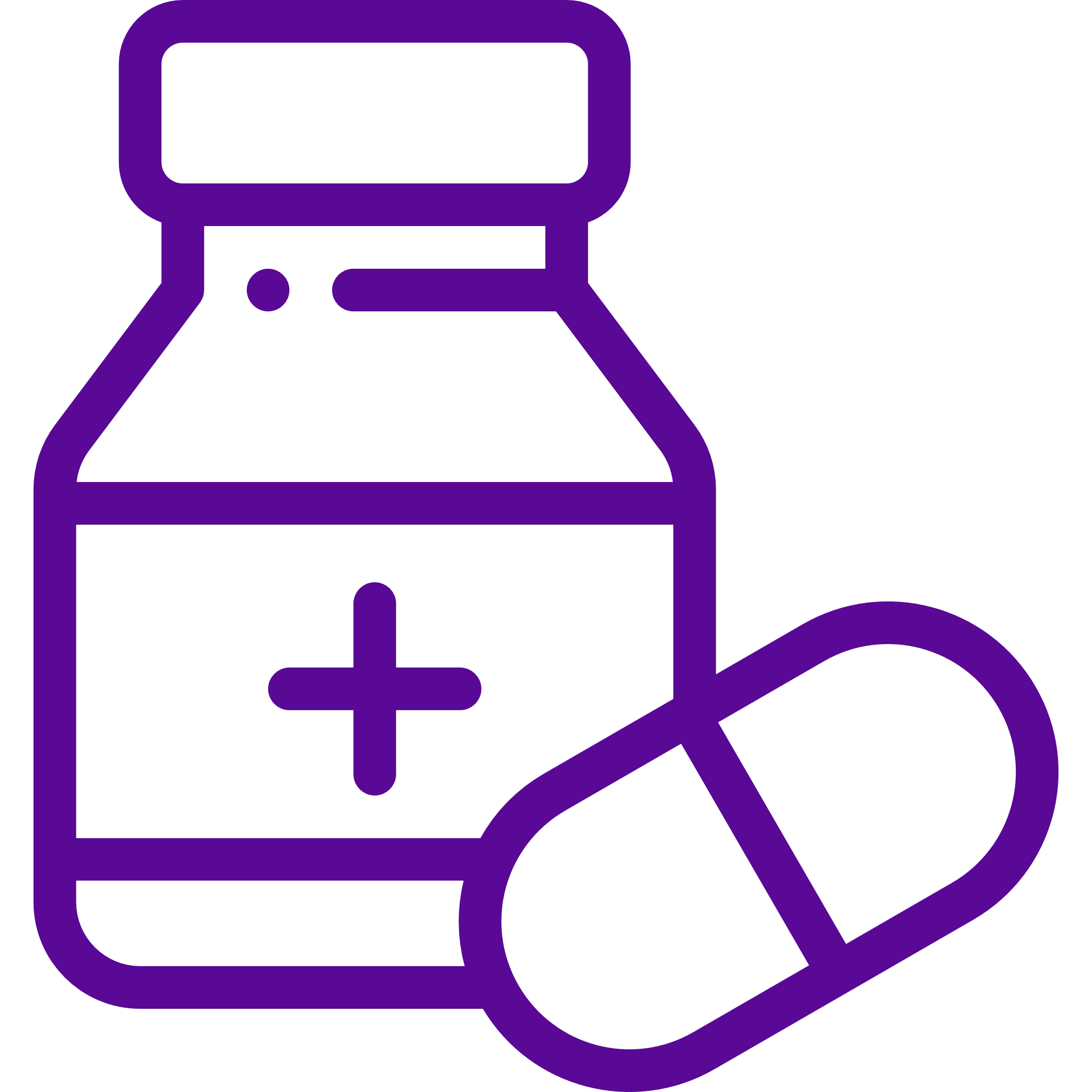 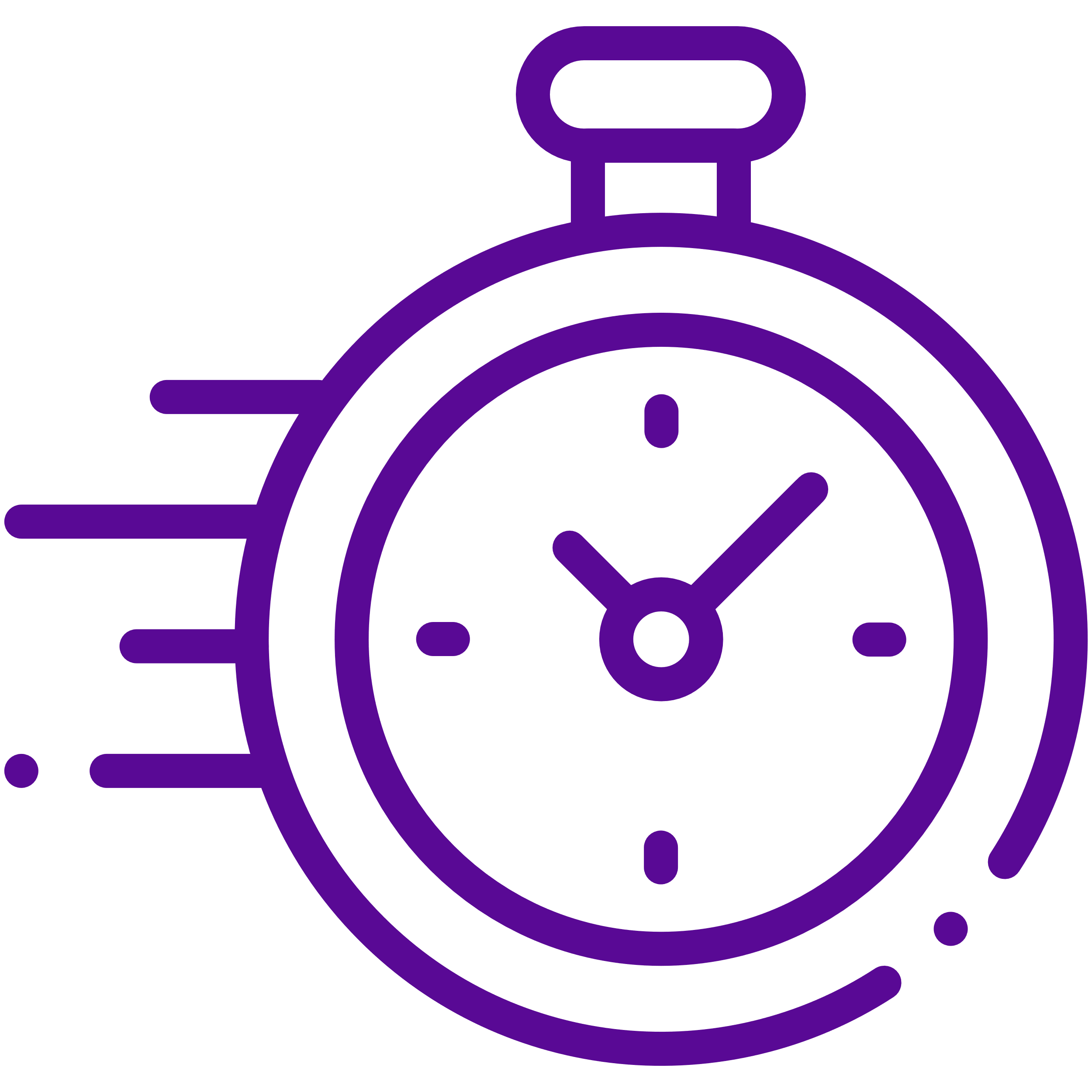 OCS use in acute settings1
The use of SCS is especially important in the ED if:
Initial SABA treatment fails to achieve lasting improvements in symptoms
The exacerbation developed while the patient was taking OCS
The patient has a history of exacerbations requiring OCS
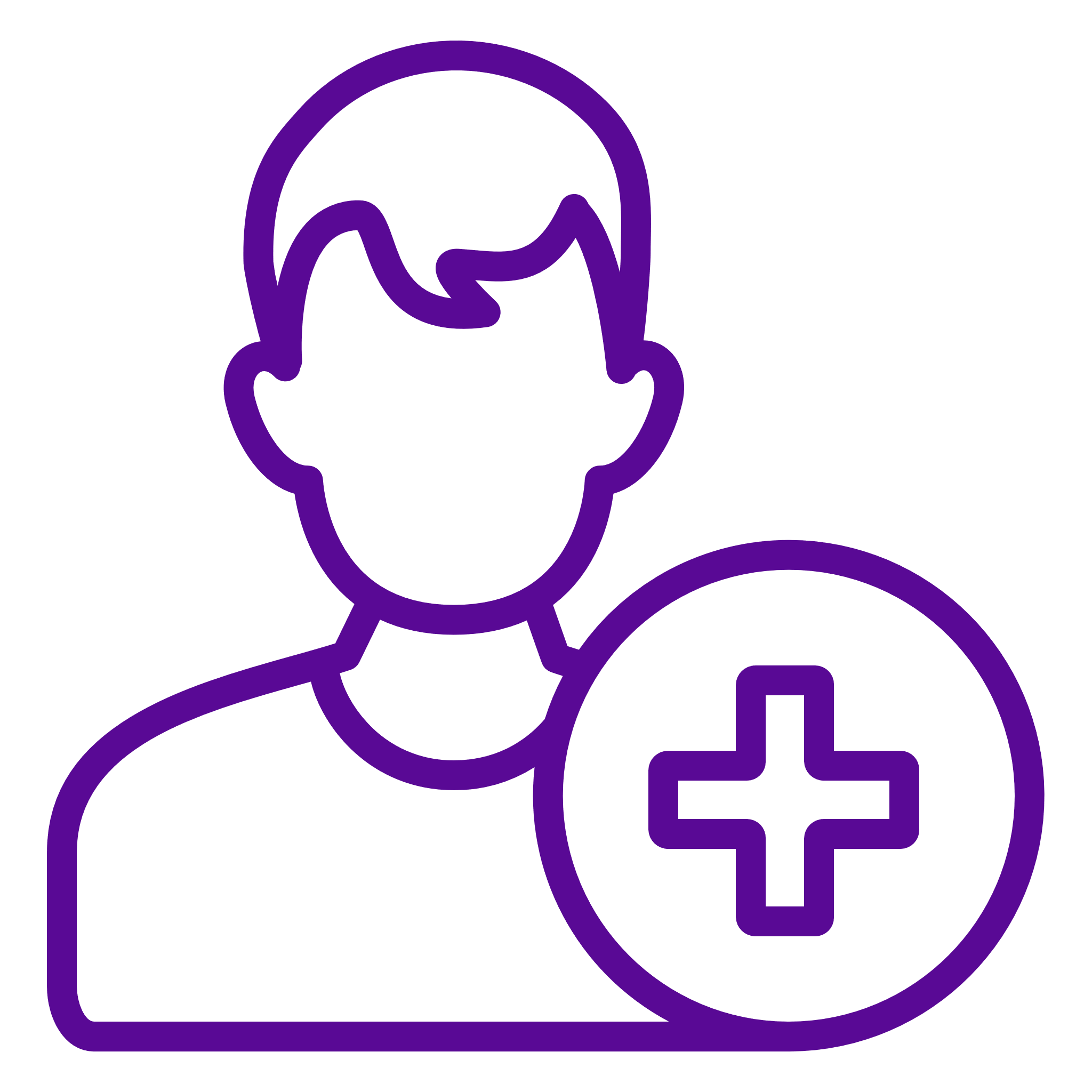 Effective implementation can further improve asthma care across the globe
ED, emergency department; GINA, Global Initiative for Asthma; HCP, healthcare professional; OCS, oral corticosteroid(s); SABA, short-acting β2-agonist; SCS, systemic corticosteroid(s).1. Global Initiative for Asthma (GINA). Global strategy for asthma management and prevention. 2024. Available from: https://ginasthma.org/wp-content/uploads/2024/05/GINA-2024-Main-Report-WMS-1.pdf (Accessed May 2024).
9
Frequent readmittance to the ED results in increased SCS/OCS exposure1–3
In a longitudinal SCS study in the UK from 1990 to 2018, asthma and COPD accounted for more than 45% of the total SCS dose prescribed across 28 conditions1
The proportion of patients receiving SCS in the ED and OCS upon discharge is increasing in the USA2*
Treatment failed for                            of patients3†
In a UK study of patients that presented at an ED with an asthma or COPD exacerbation:3
82%
SCS in the ED:
of patients attending an ED with asthma or COPD in the UK (N=81) were administered SCS at the time of exacerbation3
2011–2012
73%
1997–2001
79%
(n=64)
53%
n=43
OCS prescribed upon discharge:
77%
2011–2012
67%
1997–2001
*In 1997–2001 compared with 2011–2012 (N=4039)2; †Treatment failure was defined as the need for additional SCS and/or antibiotics, hospital readmission or death within 30 days of initial ED visit.3
COPD, chronic obstructive pulmonary disease; ED, emergency department; OCS, oral corticosteroid(s); SCS, systemic corticosteroid(s).
1. Voorham J, et al. Thorax. 2021;76(Suppl. 1):A21 (Abstract S29); 2. Hasegawa K, et al. J Allergy Clin Immunol. 2015;135:73–80; 3. Halner A, et al. PLoS One. 2021;16:e0254425.
10
To reduce risk of readmission, guidance is also available for treatment following an ED visit
GINA recommends that:1
ACI recommends that:4
Patients should be provided with self-management education, including a written asthma action plan and regular review by a health professional
For most patients, a written asthma action plan should contain information on when to start OCS
Following a self-managed exacerbation, patients should see their PCP for a semi-urgent review
A written, symptom-based asthma action plan should be used for discharge from the ED
GP follow up should occur within 24–48 hours from discharge
Patients should have clear instructions on when to return to the ED during an exacerbation
Asthma + Lung UK recommends that:2,3
AAAAI recommends that:5
An asthma discharge plan must include:
Instructions on ICS use and information on discharge medications
Referral for a follow-up appointment or instructions to visit a healthcare professional
Information on recognising and managing relapse of exacerbation or recurrence of airflow obstruction
People with uncontrolled asthma should be prioritised for a face-to-face review2
There should be a drive to ensure follow up within 2 working days after receiving emergency care2
Urgent action is needed to increase access to basic care, which includes the use of a written asthma action plan3
AAAAI, American Academy of Allergy, Asthma, and Immunology; ACI, Agency for Clinical Innovation; ED, emergency department; GINA, Global Initiative for Asthma; GP, general practitioner; ICS, inhaled corticosteroid(s); OCS, oral corticosteroid(s); PCP, primary care physician. 1. Global Initiative for Asthma (GINA). Global strategy for asthma management and prevention. 2024. Available from: https://ginasthma.org/wp-content/uploads/2024/05/GINA-2024-Main-Report-WMS-1.pdf (Accessed May 2024);2. Asthma + Lung UK. Annual asthma survey 2020 report. Available from: https://www.asthma.org.uk/7318608a/contentassets/3fd2bcc5be6a41f68b3280969eedbec3/aas-2020_2a-1.pdf (Accessed April 2024); 3. Asthma + Lung UK. Fighting back: transforming asthma care in the UK. 2022. Available from: https://www.asthmaandlung.org.uk/sites/default/files/Fighting%20back_V3.pdf (Accessed April 2024); 4. Emergency Care Institute (ECI). Asthma plan – emergency department discharge. 2020. Available from: https://aci.health.nsw.gov.au/networks/eci/clinical/clinical-tools/respiratory/asthma/discharge-aathma-patient (Accessed April 2024); 5. American Academy of Allergy, Asthma, and Immunology (AAAAI). Asthma discharge plan. 2014. Available from: https://www.aaaai.org/Aaaai/media/Media-Library-PDFs/Practice%20Management/Practice%20Tools/AMA-PCPI-Measure-6_Asthma-Discharge-Plan.pdf (Accessed April 2024).
11
Despite available recommendations, guidance for care after an ED visit is not always followed1–3
The 2016/17 RCEM clinical audit (N=14,043) found that:4
A median of
of patients were given written discharge advice
of patients
GP or clinic follow up was arranged for a median of
of people who received emergency or unscheduled care between 2016 and 2021 did not receive follow-up care within two working days, despite this being frequently recommended3*
62%
<10%
~90%
16%
In a median of
of cases, inhaler technique was either not assessed or not recorded as being assessed
*In a survey with N=8300 respondents.ED, emergency department; GP, general practitioner; RCEM, Royal College of Emergency Medicine.
1. Asthma + Lung UK. Fighting back: transforming asthma care in the UK. 2022. Available from: https://www.asthmaandlung.org.uk/sites/default/files/Fighting%20back_V3.pdf (Accessed April 2024); 2. Asthma + Lung UK. Annual asthma survey 2020 report. Available from: https://www.asthma.org.uk/7318608a/contentassets/3fd2bcc5be6a41f68b3280969eedbec3/aas-2020_2a-1.pdf (Accessed April 2024);  3. Emergency Care Institute (ECI). Asthma plan – emergency department discharge. 2020. Available from: https://aci.health.nsw.gov.au/networks/eci/clinical/clinical-tools/respiratory/asthma/discharge-aathma-patient (Accessed April 2024);  4. Royal College of Emergency Medicine (RCEM). Moderate and acute severe asthma – clinical audit 2016/17. 2017. Available from: https://rcem.ac.uk/wp-content/uploads/2021/11/Moderate_and_Acute_Severe_Asthma_Clinical_Audit_2016_17.pdf (Accessed April 2024).
12
Non-adherence to guidance and lack of appropriate supervision can lead to death
Of the total number of people who died from asthma (N=195):1
23%
57%
25%
10%
19 died within 28 days of hospital discharge
112 were not recorded as under specialist supervision in the previous 12 months
44 were reported to have been given a PAAP
Lack of knowledge of UK guidelines was considered a factor which could have avoided the deaths of 48 people*
There is a need to improve asthma management to prevent readmission to the ED and even death
*As determined by the expert panels.
ED, emergency department; PAAP, personalised asthma action plan.
1. Royal College of Physicians. Levy M, et al. Why asthma still kills full report. 2014. Available from: https://www.rcplondon.ac.uk/projects/outputs/why-asthma-still-kills (Accessed April 2024).
13
Part 3 – Other therapy areas are improving emergency care, but how?
14
Frequent ED admissions are a problem across many therapy areas
Relative ED use in a cohort (N=297,182) of patients with at least one chronic condition1*
An Australian study (N=13,594)† in stroke/ TIA demonstrated that within 90 days:2
25%
15%
% Patients
3,309 patients had an all-cause readmission
1,940 patients had an unplanned readmission
Transitional care bundles and pathways have been implemented to address the problem
*In adults (≥18 years old) living in the province of Quebec, with at least one ED visit in 2012, and diagnosed with one or more chronic conditions. Frequent ED use was defined as having four or more ED visits in the year following the index date, while persistent frequent ED use was defined as frequent ED use during 3 consecutive years1; †Including 13,594 patients discharged following stroke/TIA (45% female; 65% ischemic stroke, 11% intracerebral haemorrhage, 4% undetermined stroke and 20% TIA)2.CHD, coronary heart disease; CHF, congestive heart failure; COPD, chronic obstructive pulmonary disease; ED, emergency department; HTN, hypertension; TIA, transient ischaemic attack.1. Chiu YM, et al. PLoS One. 2020;15:e0229022; 2. Kilkenny MF, et al. Stroke. 2020;51:571–578.
15
Several components of healthcare bundles from other therapy areas could be adapted for use in SA
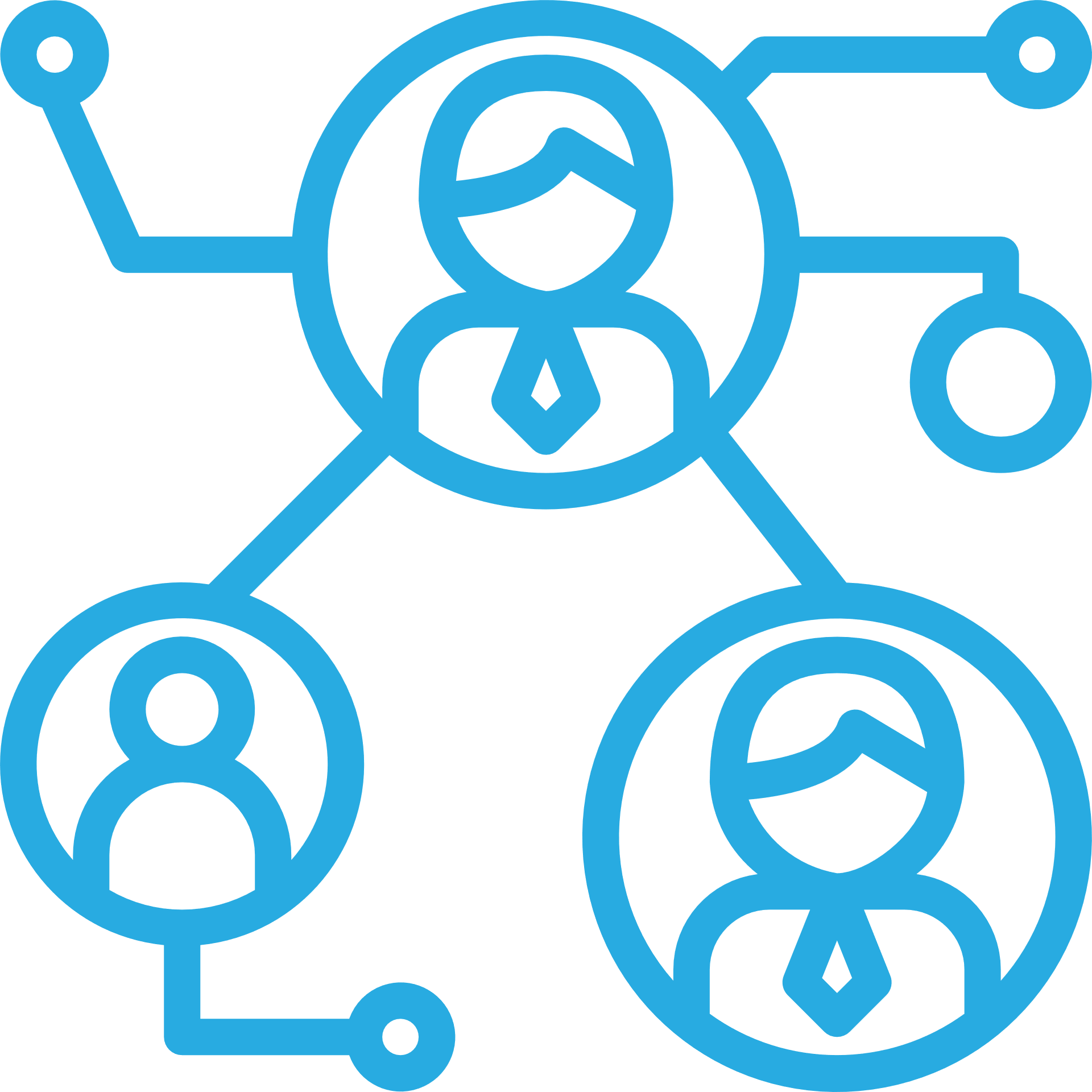 The ‘My HF passport’ is designed for patient education and involvement2‡
Components of current healthcare bundles1,2
Care coordination1†
Telemedicine1†
Transitions planning1†
Best practice clinical protocols for local adaptation2‡
Pre- and post-discharge checklists2‡
Several asthma protocols and checklists are already available
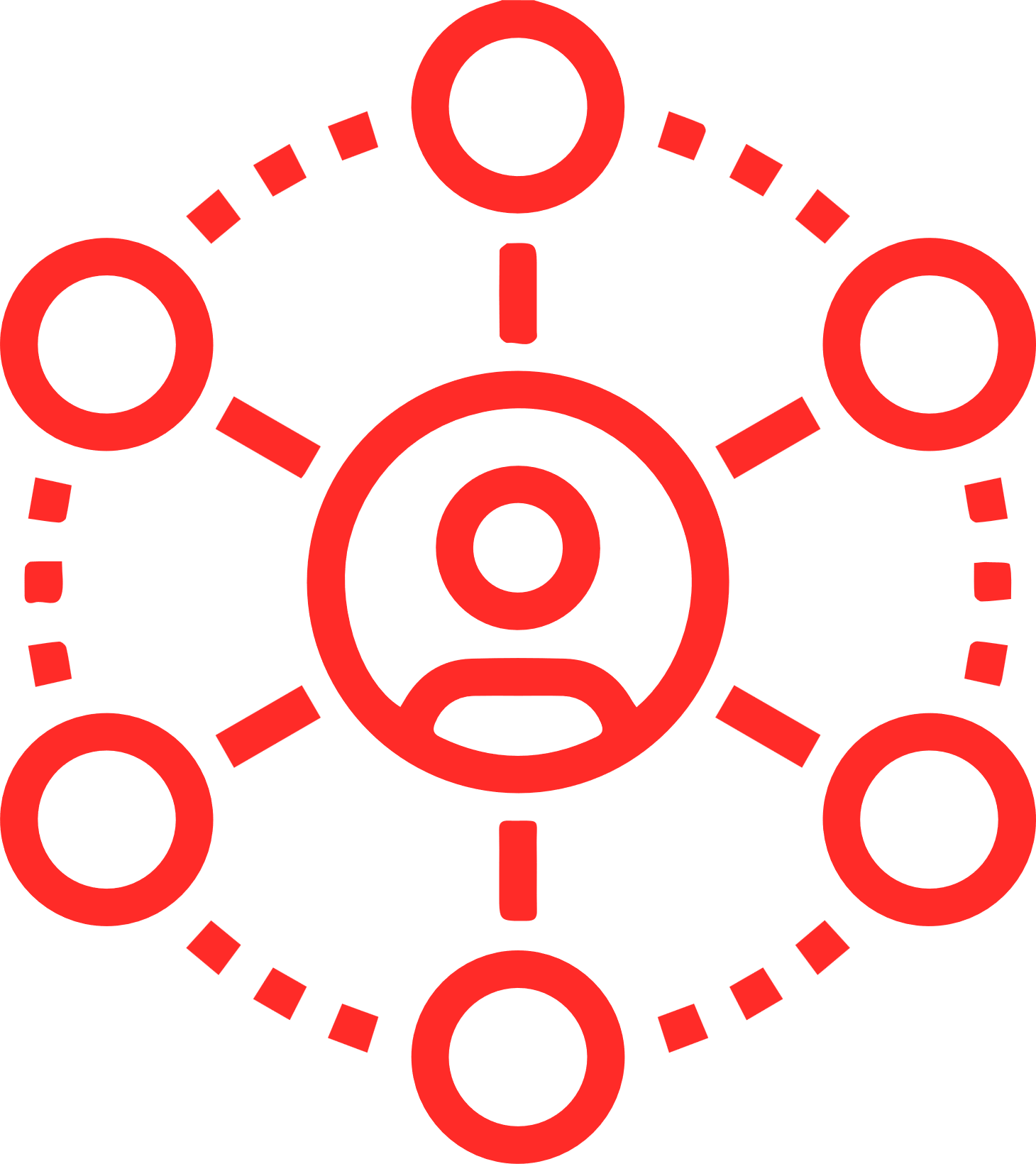 Support services1*†
Specialist follow-up clinics1†
Slide 20
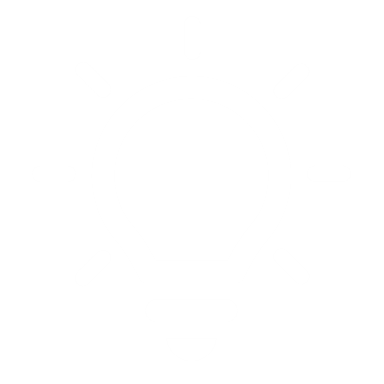 Many asthma
guidelines already
recommend follow up
with a specialist
Slide 11
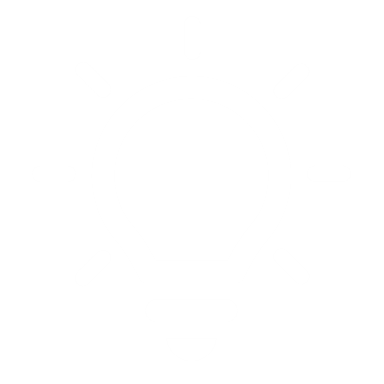 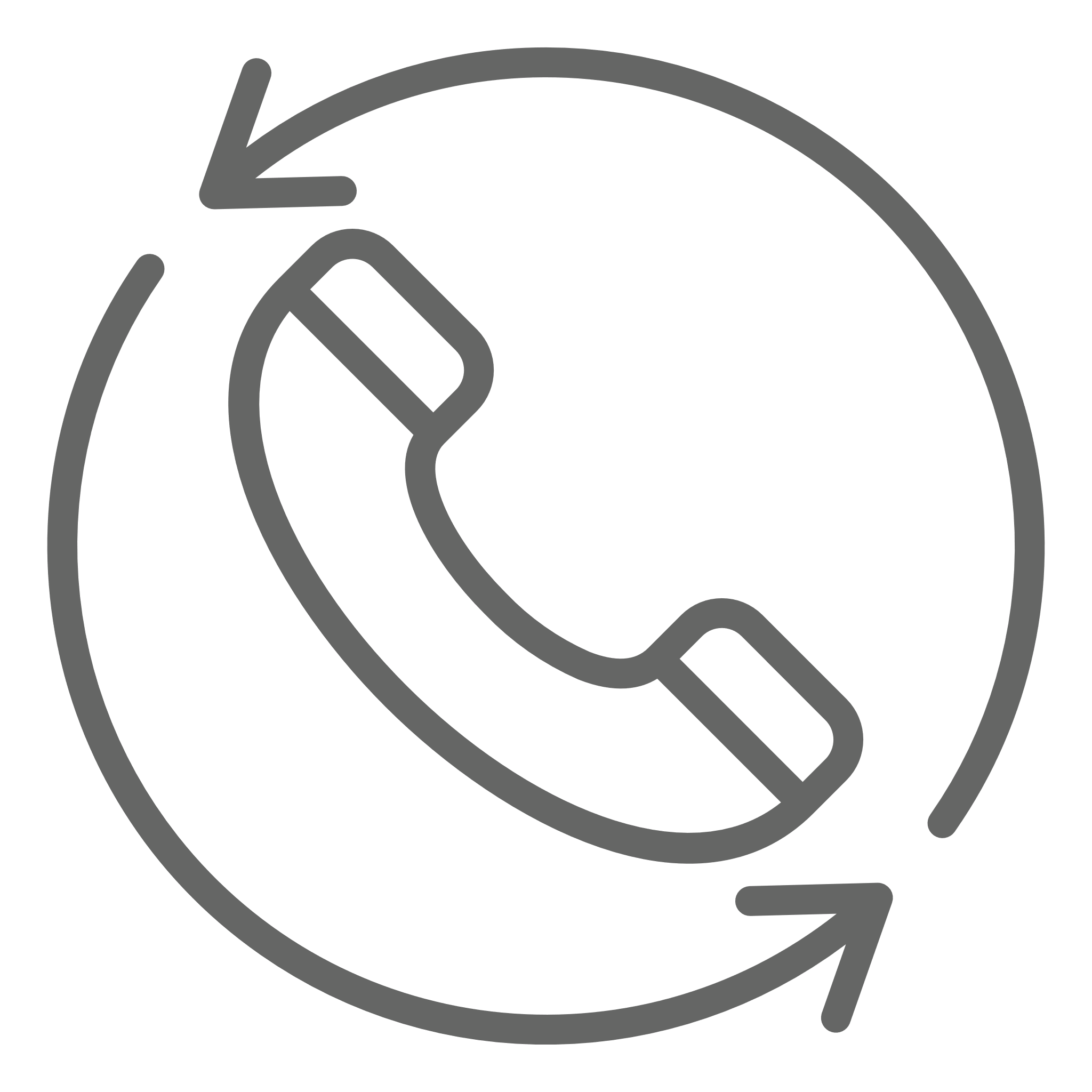 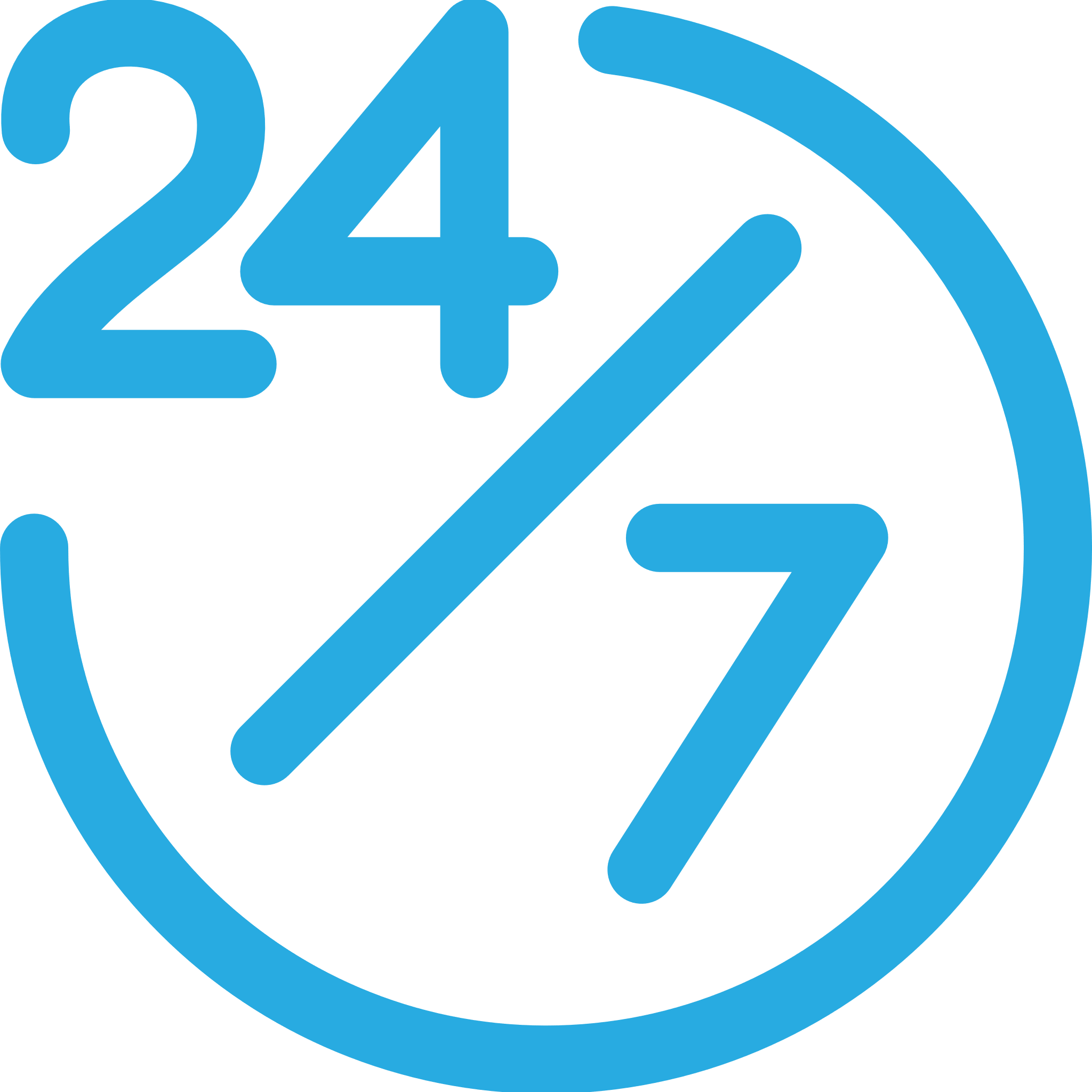 Callbacks1†
Anytime access1†
*Including education, coaching, self-management and support groups1; †From a US survey of 82 participating hospitals from the NINDS’s StrokeNet, the NETT network, the AHA’s hospitals and the Michigan Health and Hospital Association1; ‡Components of the Optimize Heart Failure Care Program, designed to improve outcomes following HF hospitalisation2.AHA, American Heart Association; HF, heart failure; NETT, Neurological Emergencies Treatment Trials; NINDS, National Institute of Neurological Disorders and Stroke; SA, severe asthma.1. Broderick JP, Abir M. Circ Cardiovasc Qual Outcomes. 2015;8(6 Suppl. 3):S190–S192; 2. Cowie MR, et al. Int J Cardiol. 2017;236:340–344.
16
Implementation strategies identified in other therapy areas could also be applicable for SA
EDUCATION CARE ON THE BUNDLE 



An informative video showing bundle interventions and participation1
Educational sessions on roles within the care bundle1 
Audits and sessions to share programme goals, impact and local results1,2
INTEGRATION OF TOOLS



Full integration of pre- and post-hospital discharge checklists across care services2 
Simple-to-use tools, tailored to local needs and languages2
An integrated method of highlighting the patient to others, e.g., by selecting an icon in the EMR1
SUPPORT AND COLLABORATION



Support from specialists and local groups2
Hiring or formal allocation of staff (‘change champions’) to provide bedside training and specialist support1
Use of MDT collaboration2
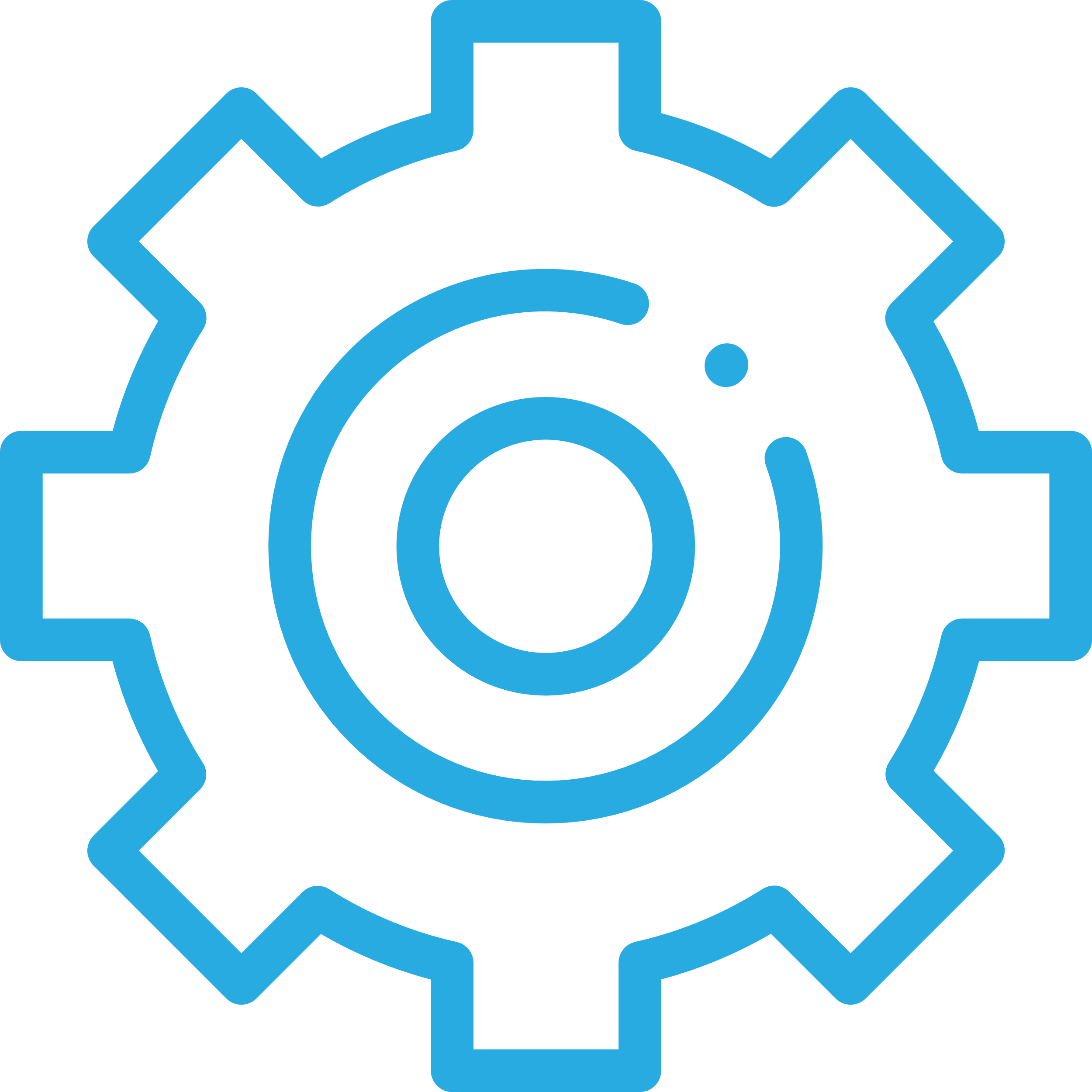 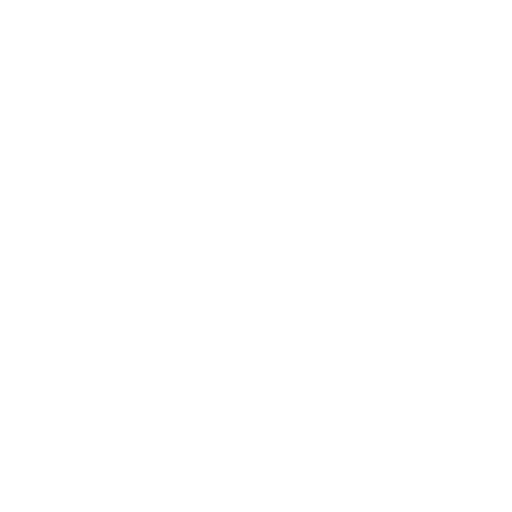 EMR, electronic medical record; MDT, multidisciplinary team; SA, severe asthma.
1. Kourouche S, et al. BMC Health Serv Res. 2019;19:461; 2. Cowie MR, et al. Int J Cardiol. 2017;236:340–344.
17
The Optimize Heart Failure Care Program has been implemented in 45 countries1
Clinical care pathways help to reduce readmission in stroke2
Implementation of care bundles has been shown to optimise treatment and improve patient outcomes
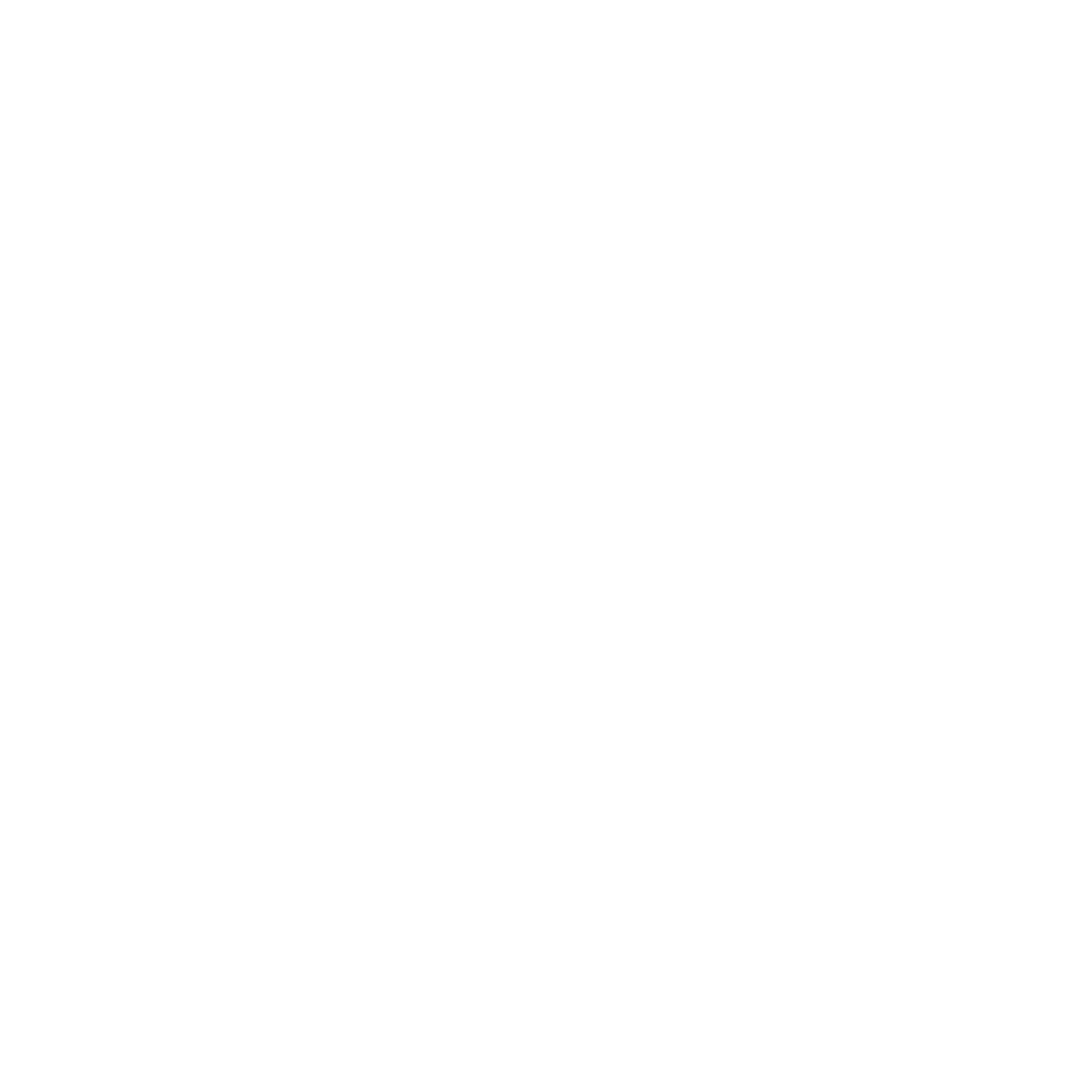 A study on stroke in Australia* found that self-reported all-cause readmissions were reduced by 


 


at hospitals using clinical care pathways during the acute admission
It has helped to increase awareness of heart failure
It has helped to establish generation of useful data on clinical practice and appropriate data collection
18%
Preliminary results suggest that this programme could help to achieve optimisation of heart failure pharmacological therapy
*N=22,832.
1. Cowie MR, et al. Int J Cardiol. 2017;236:340–344; 2. Purvis T, et al. Int J Qual Health Care. 2023;35:mzad003.
18
Part 4 – How can success in other therapy areas be translated into asthma care?
Asthma ED discharge protocols are already available globally
Many guidelines recommend patient follow up, and that an asthma action plan is provided on ED discharge
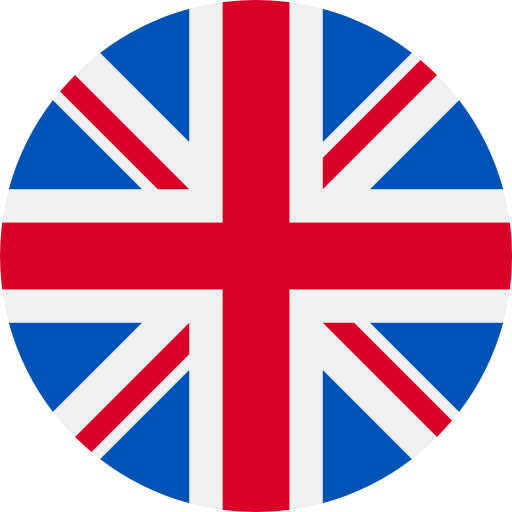 AAAAI sets out requirements for an asthma discharge plan2
The BTS Asthma Discharge Care Bundle supports follow-up in the community within 2 days following patient discharge from the ED1
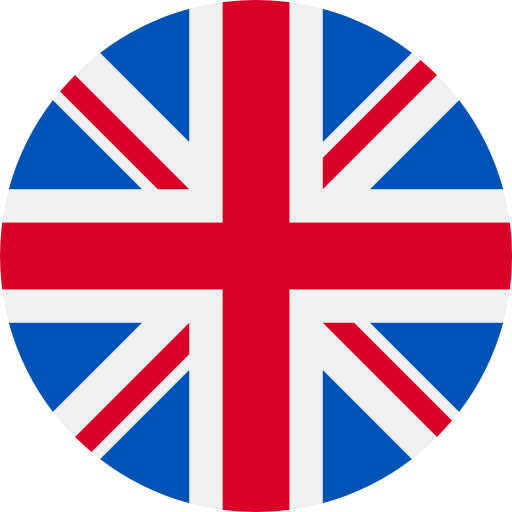 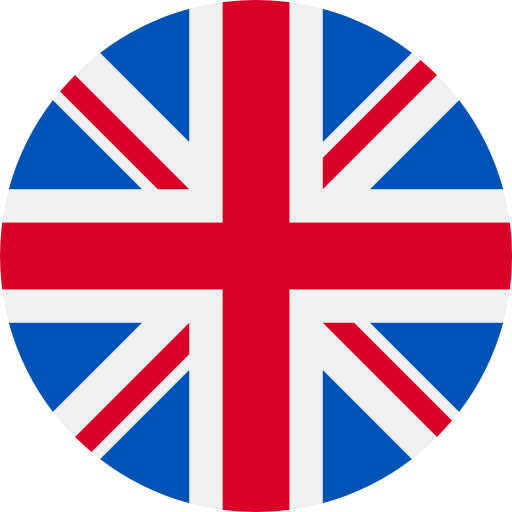 The Australian ECI advises that a written asthma action plan is required for discharge from the ED4
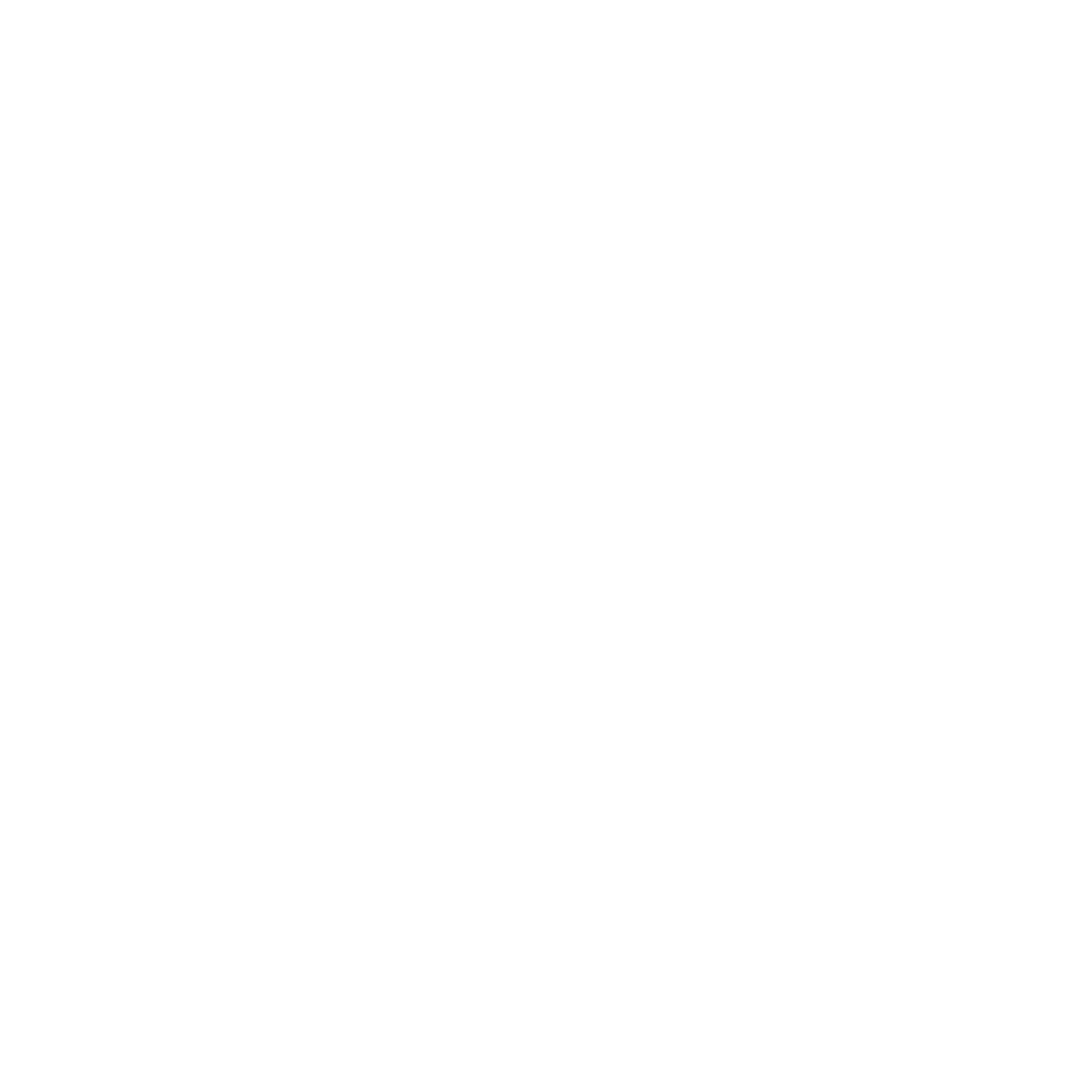 The Emirates Thoracic Society recommends follow up with a specialist 2 days after a severe exacerbation3
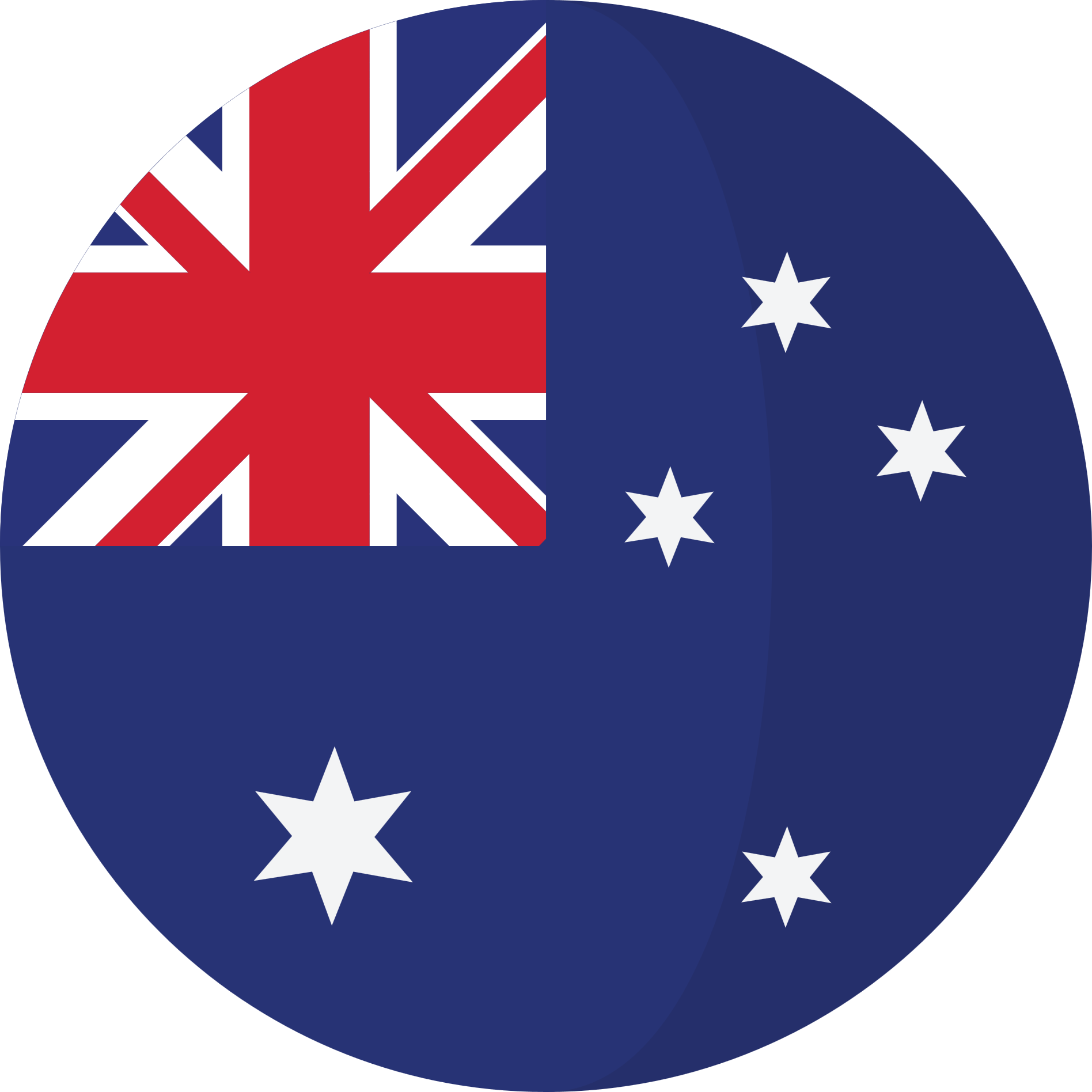 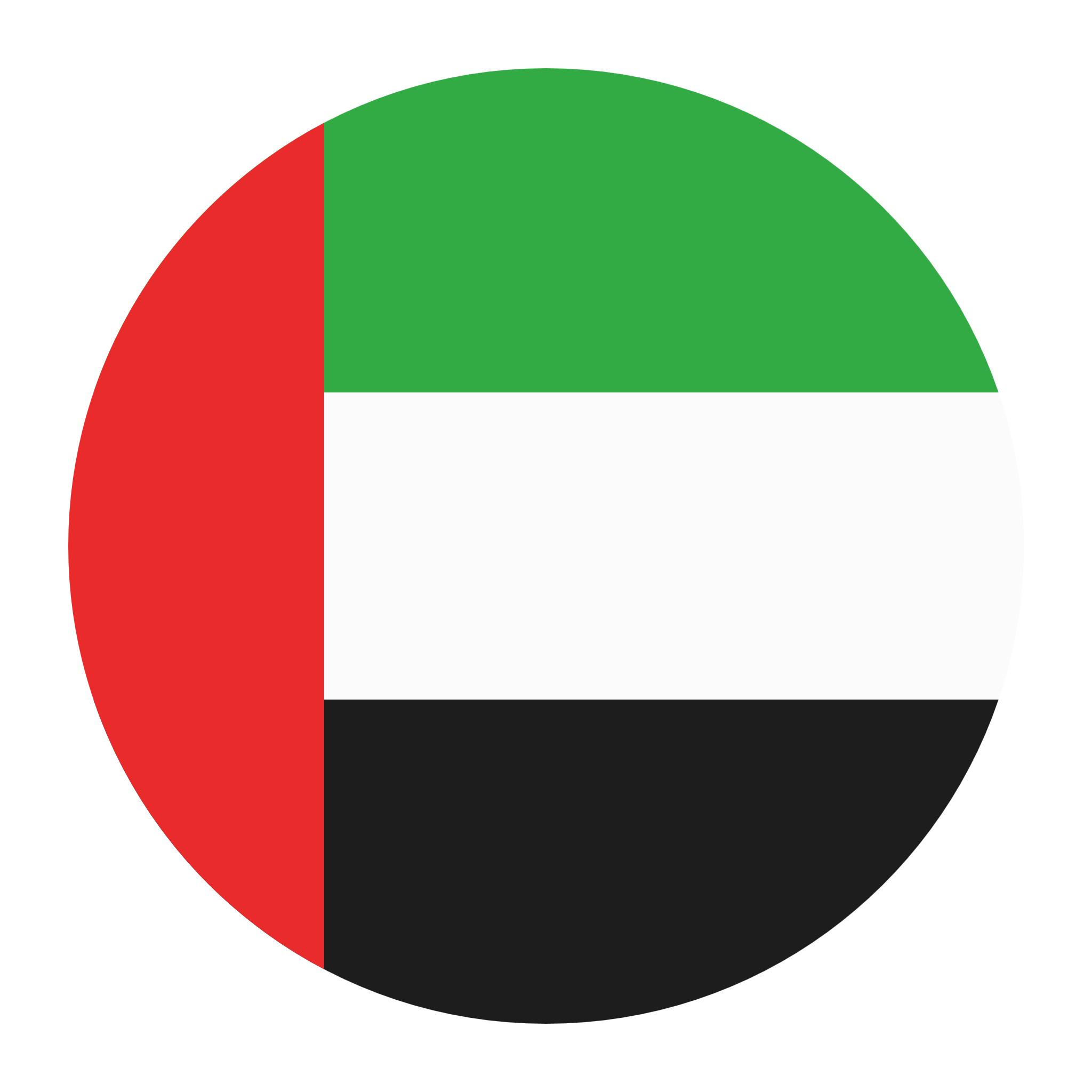 The ACI ED discharge plan advises patients to contact their GP if still symptomatic 5 days following an exacerbation6
RCEM has conducted an asthma audit to benchmark ED performance5
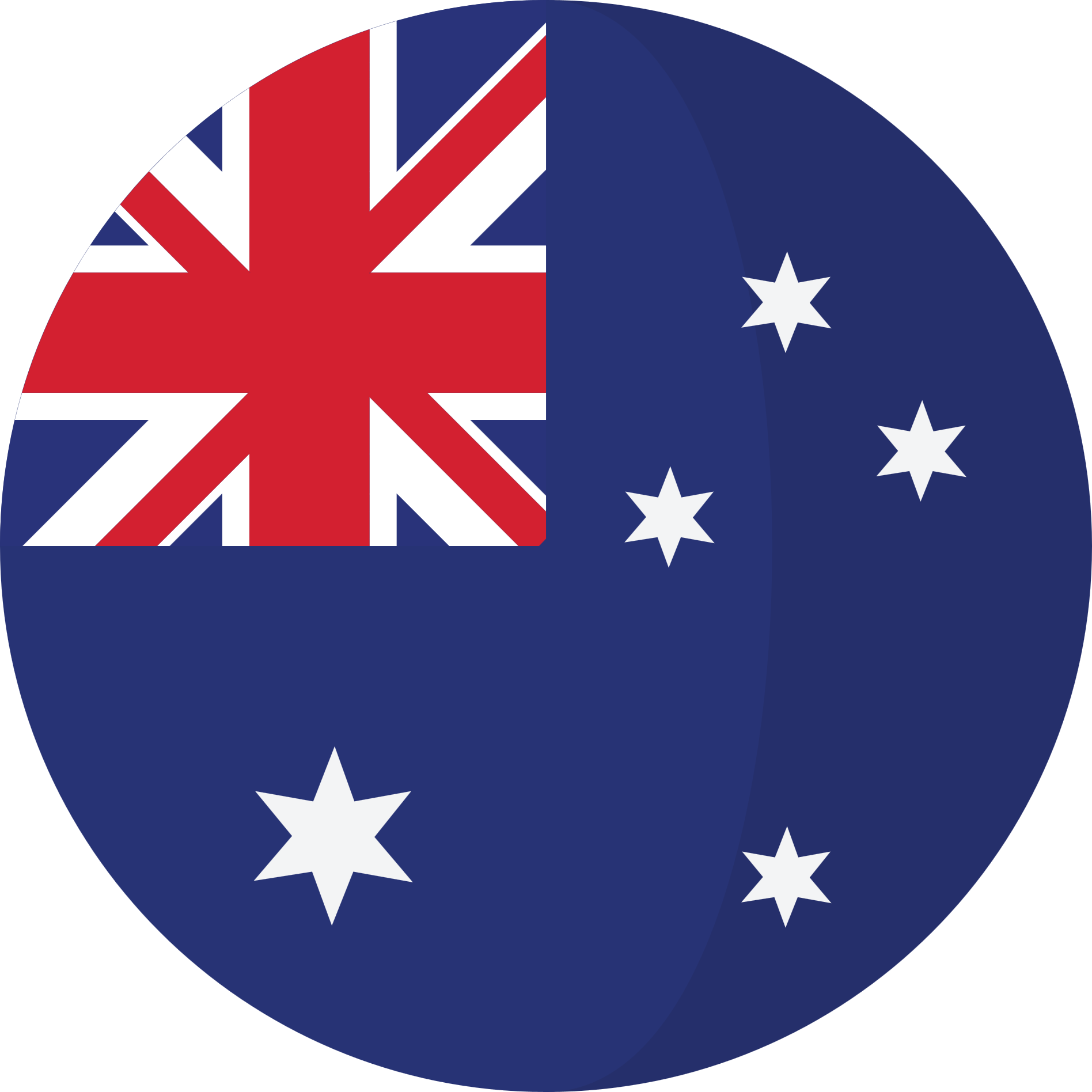 Asthma + Lung UK provides an asthma action plan to support patients in avoiding future exacerbations7
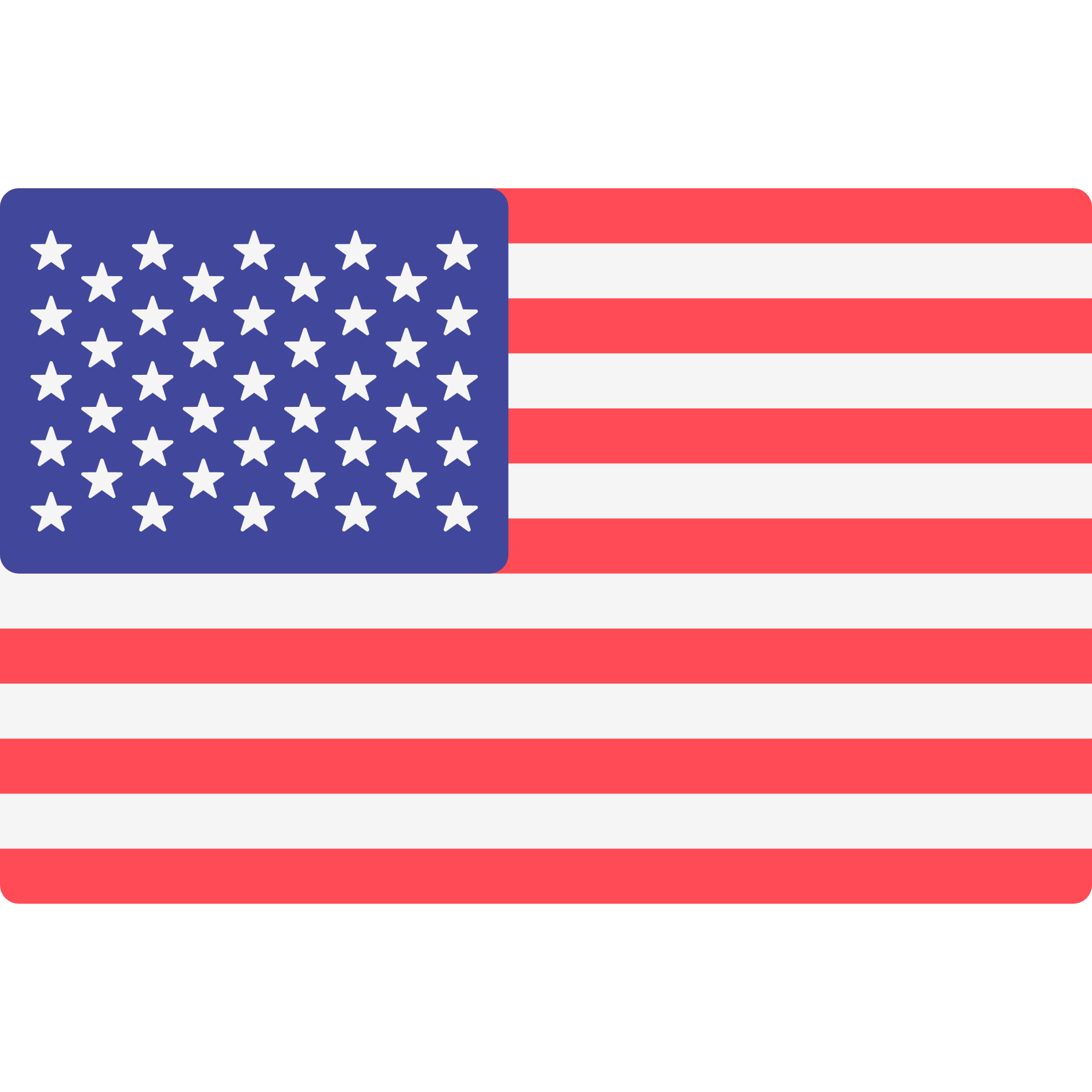 Are you aware of any discharge protocols in your area? What is your experience of them?
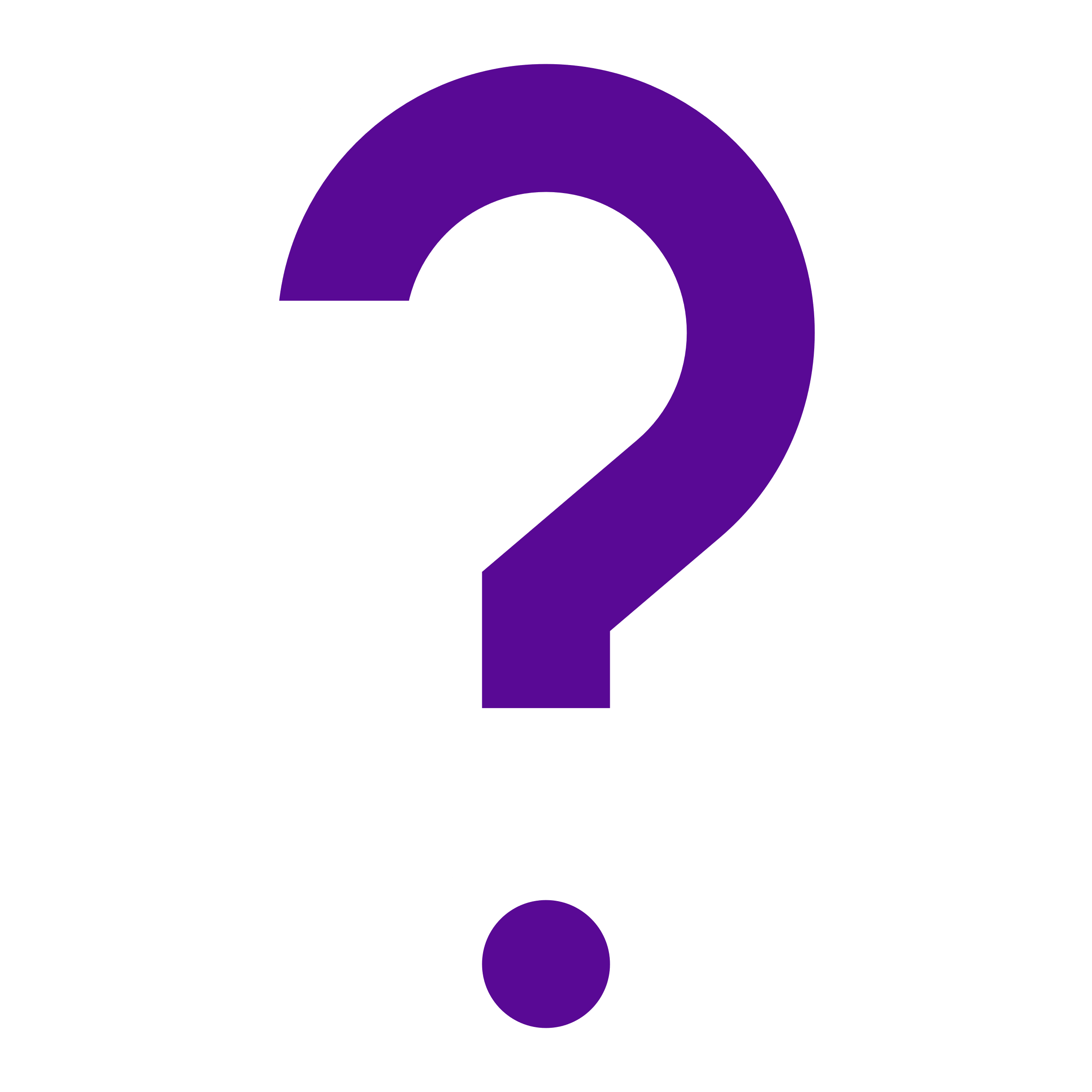 AAAAI, American Academy of Allergy, Asthma, and Immunology; ACI, Agency for Clinical Innovation; BTS, British Thoracic Society; ECI, Emergency Care Institute; ED, emergency department; GP, general practitioner; RCEM, Royal College of Emergency Medicine.1. BTS Asthma Discharge Care Bundle. 2016. Available from: https://www.brit-thoracic.org.uk/media/70103/annex-1-care-bundle-sheet-12-dec-2016-v2.pdf (Accessed April 2024); 2. AAAAI. Asthma discharge plan. 2014. Available from: https://www.aaaai.org/Aaaai/media/Media-Library-PDFs/Practice%20Management/Practice%20Tools/AMA-PCPI-Measure-6_Asthma-Discharge-Plan.pdf (Accessed April 2024); 3. Emirates Thoracic Society. Algorithm for the management of adult asthma in the emergency department. Available from: https://www.etsociety.ae/wp-content/uploads/2021/03/V9-Protocol_for_management_of_adult_asthma_AH.pdf (Accessed April 2024); 4. ECI. Asthma plan – emergency department discharge. 2020. Available from: https://aci.health.nsw.gov.au/networks/eci/clinical/clinical-tools/respiratory/asthma/discharge-aathma-patient (Accessed April 2024); 5. RCEM. Clinical audit 2016/17. Available from: https://rcem.ac.uk/wp-content/uploads/2021/11/Moderate_and_Acute_Severe_Asthma_Clinical_Audit_2016_17.pdf (Accessed May 2024); 6. Agency for Clinical Innovation. Asthma plan. 2020. Available from: https://aci.health.nsw.gov.au/__data/assets/pdf_file/0006/572019/ACI-CATALYST-ECI-asthma-plan.pdf (Accessed April 2024); 7. Asthma + Lung UK. Adult Asthma Action Plan. 2021. Available from: https://www.asthmaandlung.org.uk/sites/default/files/2023-03/your-asthma-plan-a4-trifold-digital-july22.pdf (Accessed April 2024).
20
Although ED care protocols exist, work needs to be done to increase use and optimise implementation
A scoping review identified several strategies which were associated with improved compliance1*
High and medium compliance
Lower compliance
Fewer care protocol elements 
Less complex care protocol elements
Greater use of evaluative and iterative strategies
Increased development of stakeholder relationships
High use of champions, MDTs and analysis of results
Education and training were often used
More care protocol elements 
More complex care protocol elements
Higher use of clinician reminders such as posters, printed algorithms and screensavers
Education and training were often used
*Based on an analysis of 53 articles reporting care bundle compliance. High compliance (70–100%), medium compliance (40–69%) and low compliance (0–39%) groups were identified.
ED, emergency department; MDT, multidisciplinary team.
1. Gilhooly D, et al. Implement Sci. 2019;14:47.
21
Asthma ‘hot’ clinics aim to improve the referral process for patients with asthma in the acute setting*
Accelerating appropriate referrals and improving access to appropriate care
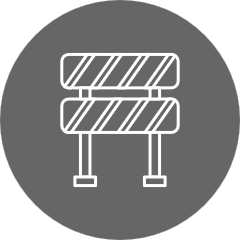 4
3
2
1
Barriers to high-quality asthma care in the UK
The clinical system flags that ‘hot clinic’ referral is an option
Patient presents at the ED
Some patients only engage with the health system through the ED
PCP may not refer to a specialist despite repeated ED visits
Patients do not see their PCP as advised following ED visit
‘Hot clinic’ referrals are made by ‘ordering’ a referral in the same way that diagnostic tests are ordered​
Patient appointment is made by the specialist clinic ​
Asthma ‘hot’ clinics have been used in Japan and at Guy’s and St Thomas’ Hospital in the UK
*Based on informal discussions with asthma specialists.
ED, emergency department; PCP, primary care physician.
22
The patient charter states that patients with severe asthma deserve1:
Successful implementation of solutions could help to address the principles of the patient charter
1
A timely, comprehensive assessment of their asthma and its severity
2
A timely, straightforward referral to an appropriate specialist for their asthma when it is not well controlled
3
To understand what makes their asthma worse
4
Access to treatment and care that reduces the impact of asthma on their daily life
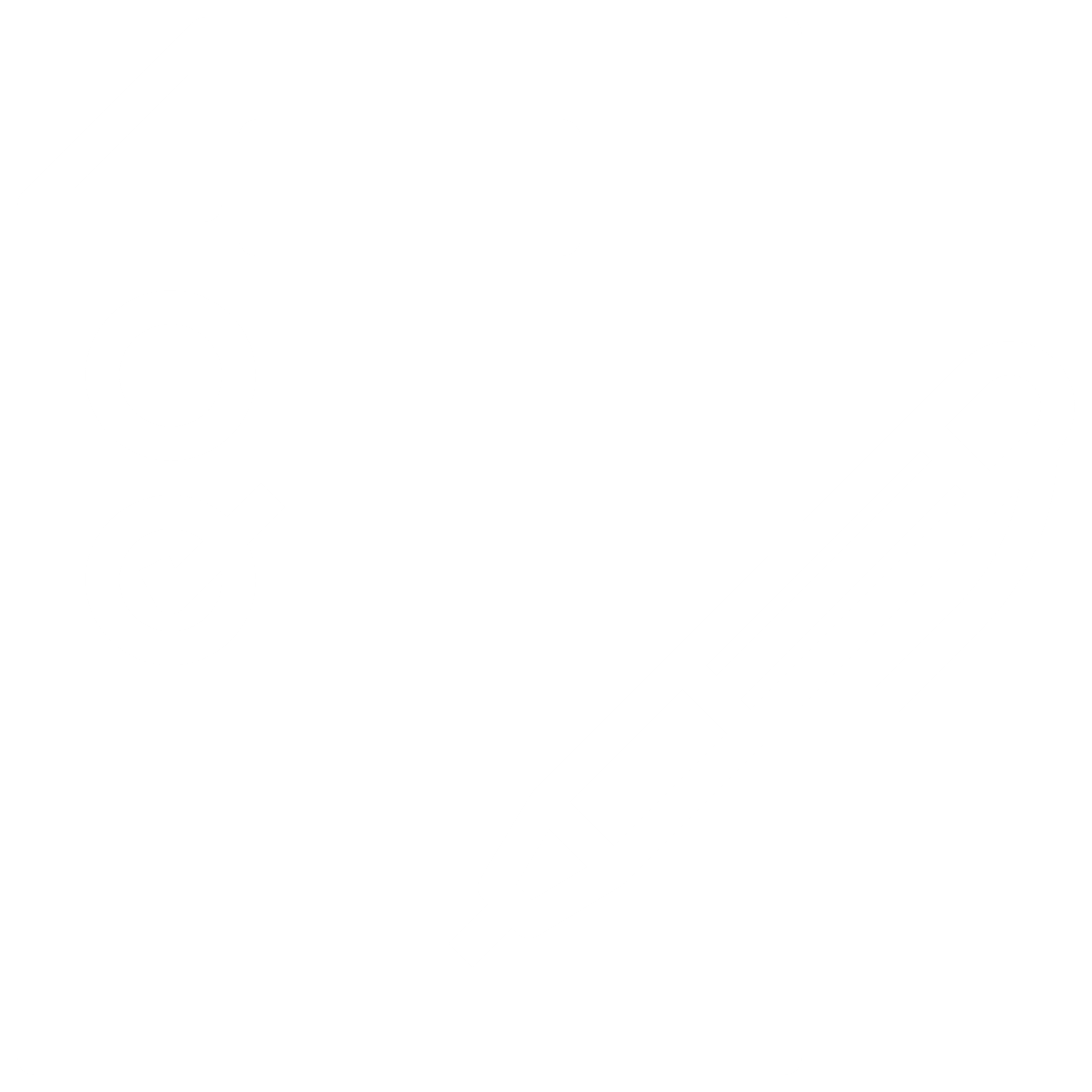 5
Not to be reliant on systemic corticosteroids
6
To be involved in decisions about their treatment and care
1. Menzies-Gow A, et al. Adv Ther. 2022;39:5307–5326.
23
Summary
There is a need to implement interventions in the ED to minimise frequent and repeated visits1,2
There needs to be a focus on how best to implement the solutions and protocols that already exist for asthma care in the ED3
CALL TO ACTION!
Use of the ED in asthma is high, and ED visits are particularly high in a subset of SA patients whose asthma is not sufficiently managed2
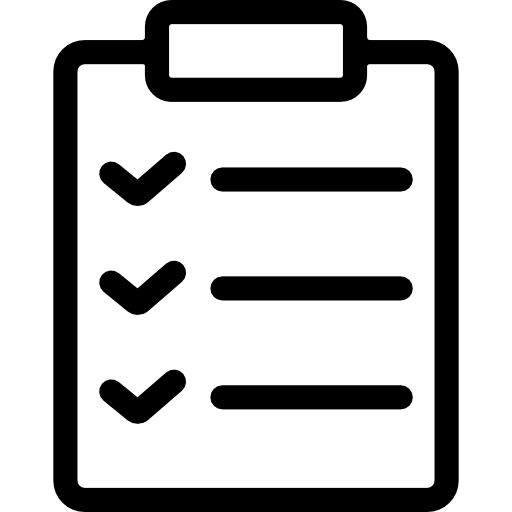 Insufficiently managed asthma likely contributes to frequent ED visits, unplanned hospital readmissions, increased OCS use and in some cases death1,2,4,5
Guidance is available for the management of asthma both during and after an ED visit; however, in many cases this guidance is not being adopted6–9
SUMMARY
Other therapy areas have reduced ED burden and readmissions by implementing care pathways and discharge bundles3
ED, emergency department; OCS, oral corticosteroid(s); SA, severe asthma.
1. Suruki RY, et al. BMC Pulm Med. 2017;17:74; 2. Mayers I, et al. Poster presented at ERS 2022 (Abstract 2485); 3. Broderick JP, Abir M. Circ Cardiovasc Qual Outcomes. 2015;8(6 Suppl. 3):S190–S192; 4. Hasegawa K, et al. J Allergy Clin Immunol. 2015;135:73–80; 5. Halner A, et al. PLoS One. 2021;16:e0254425; 6. 1. Asthma + Lung UK. Fighting back: transforming asthma care in the UK. 2022. Available from: https://www.asthmaandlung.org.uk/sites/default/files/Fighting%20back_V3.pdf (Accessed April 2024); 7. Asthma + Lung UK. Annual asthma survey 2020 report. Available from: https://www.asthma.org.uk/7318608a/contentassets/3fd2bcc5be6a41f68b3280969eedbec3/aas-2020_2a-1.pdf (Accessed April 2024);  8. Emergency Care Institute (ECI). Asthma plan – emergency department discharge. 2020. Available from: https://aci.health.nsw.gov.au/networks/eci/clinical/clinical-tools/respiratory/asthma/discharge-aathma-patient (Accessed April 2024); 9. Global Initiative for Asthma (GINA). Global strategy for asthma management and prevention. 2024. Available from: https://ginasthma.org/wp-content/uploads/2024/05/GINA-2024-Main-Report-WMS-1.pdf (Accessed May 2024).
24
References
AAAAI. Asthma discharge plan. 2014. Available from: https://www.aaaai.org/Aaaai/media/Media-Library-PDFs/Practice%20Management/Practice%20Tools/AMA-PCPI-Measure-6_Asthma-Discharge-Plan.pdf (Accessed April 2024).
Agency for Clinical Innovation. Asthma plan. 2020. Available from: https://aci.health.nsw.gov.au/__data/assets/pdf_file/0006/572019/ACI-CATALYST-ECI-asthma-plan.pdf (Accessed April 2024).
American Academy of Allergy, Asthma, and Immunology (AAAAI). Asthma discharge plan. 2014. Available from: https://www.aaaai.org/Aaaai/media/Media-Library-PDFs/Practice%20Management/Practice%20Tools/AMA-PCPI-Measure-6_Asthma-Discharge-Plan.pdf (Accessed April 2024).
Asthma + Lung UK. Adult Asthma Action Plan. 2021. Available from: https://www.asthmaandlung.org.uk/sites/default/files/2023-03/your-asthma-plan-a4-trifold-digital-july22.pdf (Accessed April 2024).
Asthma + Lung UK. Annual asthma survey 2020 report. Available from: https://www.asthma.org.uk/7318608a/contentassets/3fd2bcc5be6a41f68b3280969eedbec3/aas-2020_2a-1.pdf (Accessed April 2024).
Asthma + Lung UK. Fighting back: transforming asthma care in the UK. 2022. Available from: https://www.asthmaandlung.org.uk/sites/default/files/Fighting%20back_V3.pdf (Accessed April 2024).
Broderick JP, Abir M. Circ Cardiovasc Qual Outcomes. 2015;8(6 Suppl. 3):S190–S192.
BTS Asthma Discharge Care Bundle. 2016. Available from: https://www.brit-thoracic.org.uk/media/70103/annex-1-care-bundle-sheet-12-dec-2016-v2.pdf (Accessed April 2024).
Chiu YM, et al. PLoS One. 2020;15:e0229022.
Cowie MR, et al. Int J Cardiol. 2017;236:340–344.
ECI. Asthma plan – emergency department discharge. 2020. Available from: https://aci.health.nsw.gov.au/networks/eci/clinical/clinical-tools/respiratory/asthma/discharge-aathma-patient (Accessed April 2024).
Emergency Care Institute (ECI). Asthma plan – emergency department discharge. 2020. Available from: https://aci.health.nsw.gov.au/networks/eci/clinical/clinical-tools/respiratory/asthma/discharge-aathma-patient (Accessed April 2024).
Emirates Thoracic Society. Algorithm for the management of adult asthma in the emergency department. Available from: https://www.etsociety.ae/wp-content/uploads/2021/03/V9-Protocol_for_management_of_adult_asthma_AH.pdf (Accessed April 2024).
Gilhooly D, et al. Implement Sci. 2019;14:47.
Global Initiative for Asthma (GINA). Global strategy for asthma management and prevention. 2024. Available from: https://ginasthma.org/wp-content/uploads/2024/05/GINA-2024-Main-Report-WMS-1.pdf (Accessed May 2024). 
Halner A, et al. PLoS One. 2021;16:e0254425.
Hasegawa K, et al. J Allergy Clin Immunol. 2015;135:73–80.
Heffler E, et al. J Allergy Clin Immunol Pract. 2019;7:1462–1468.
Kilkenny MF, et al. Stroke. 2020;51:571–578.
Kourouche S, et al. BMC Health Serv Res. 2019;19:461.
Mayers I, et al. Poster presented at ERS 2022 (Abstract 2485).
Menzies-Gow A, et al. Adv Ther. 2022;39:5307–5326.
Purvis T, et al. Int J Qual Health Care. 2023;35:mzad003.
Qin X, et al. J Asthma. 2021;58:565–572.
RCEM. Clinical audit 2016/17. Available from: https://rcem.ac.uk/wp-content/uploads/2021/11/Moderate_and_Acute_Severe_Asthma_Clinical_Audit_2016_17.pdf (Accessed May 2024).
Royal College of Emergency Medicine (RCEM). Moderate and acute severe asthma – clinical audit 2016/17. 2017. Available from: https://rcem.ac.uk/wp-content/uploads/2021/11/Moderate_and_Acute_Severe_Asthma_Clinical_Audit_2016_17.pdf (Accessed April 2024).
Royal College of Physicians. Levy M, et al. Why asthma still kills full report. 2014. Available from: https://www.rcplondon.ac.uk/projects/outputs/why-asthma-still-kills (Accessed April 2024).
Suruki RY, et al. BMC Pulm Med. 2017;17:74.
Voorham J, et al. Thorax. 2021;76(Suppl. 1):A21 (Abstract S29).
25